Alimentación saludable libre de agrotóxicos
Producción de alimentos agroecológicos en la Comunidad Mapuche
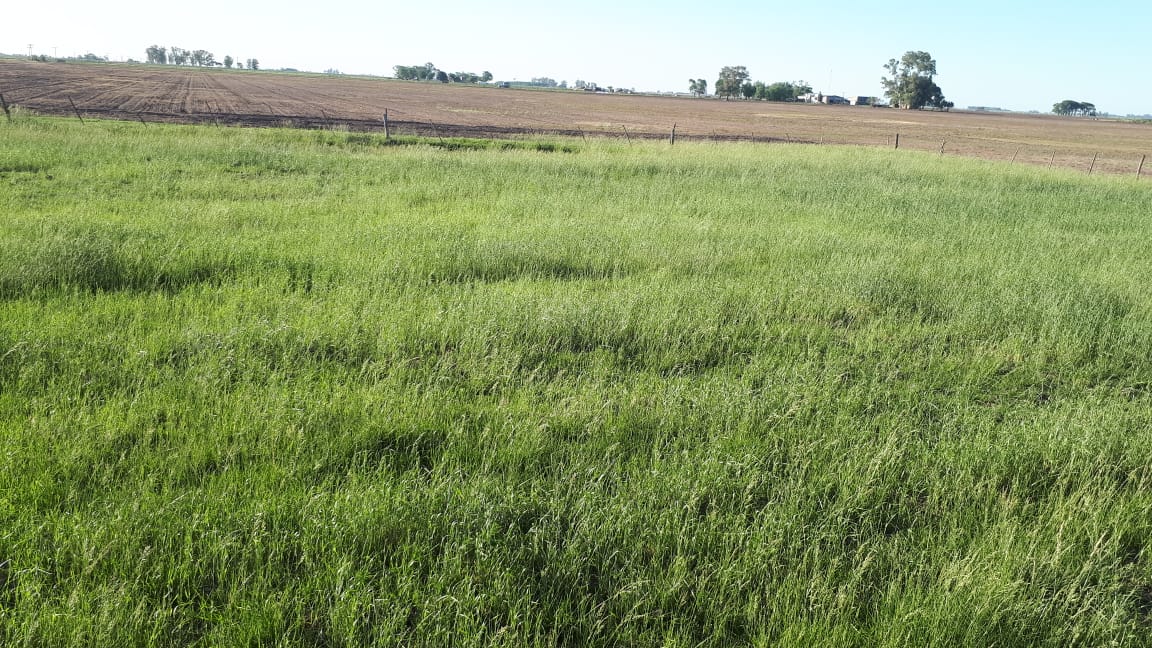 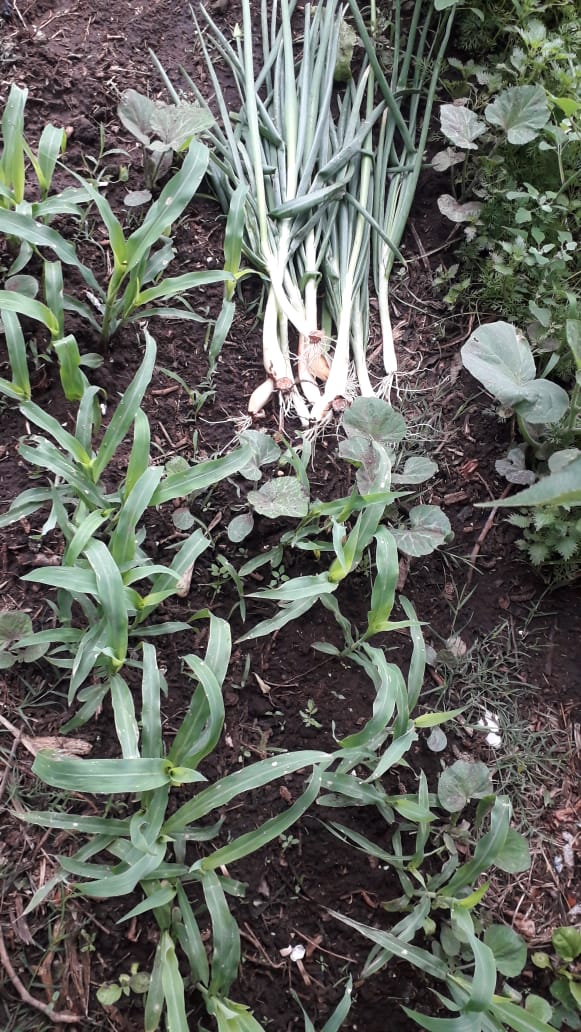 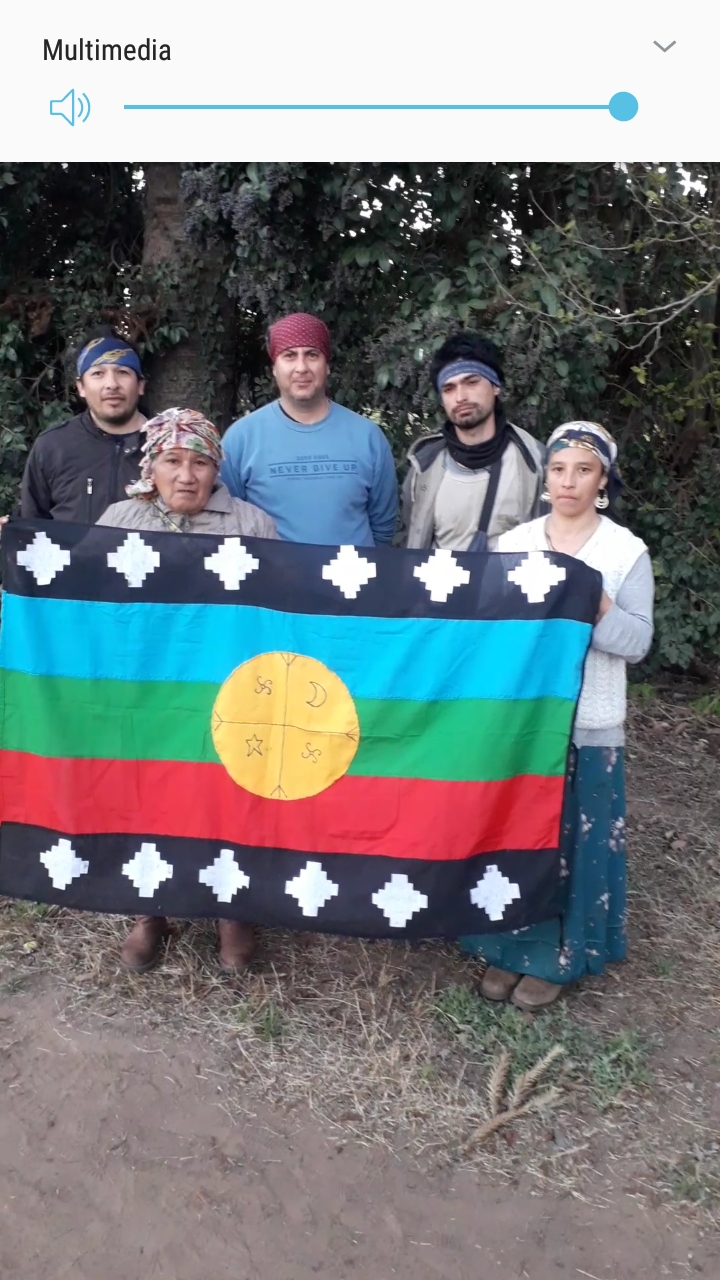 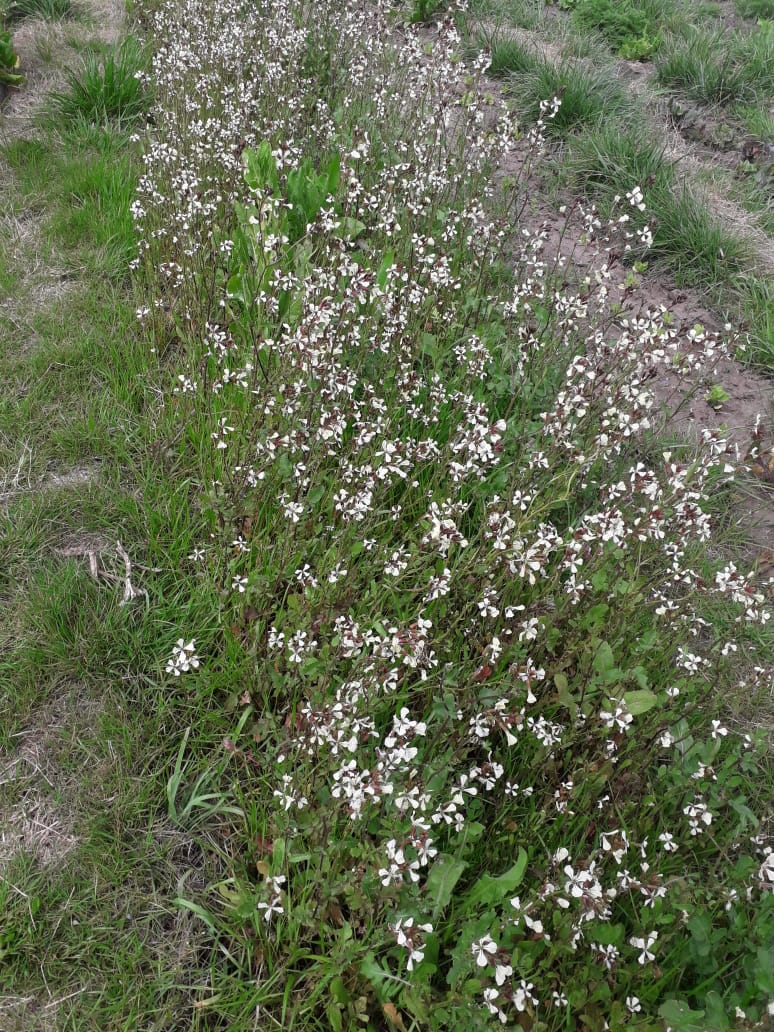 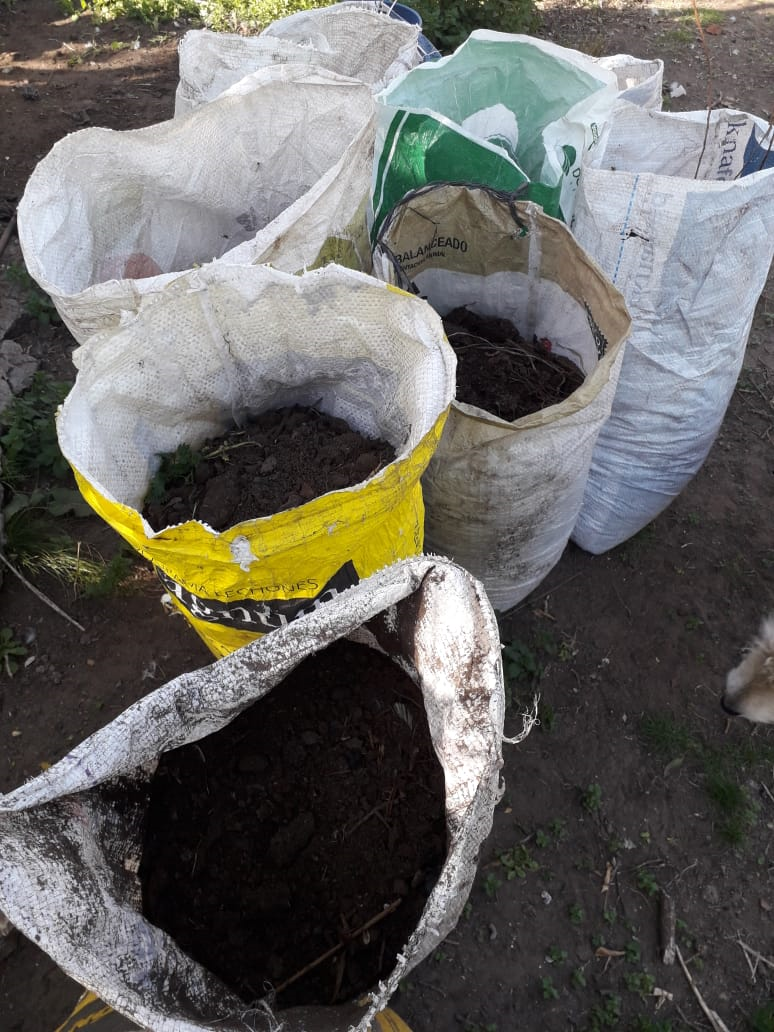 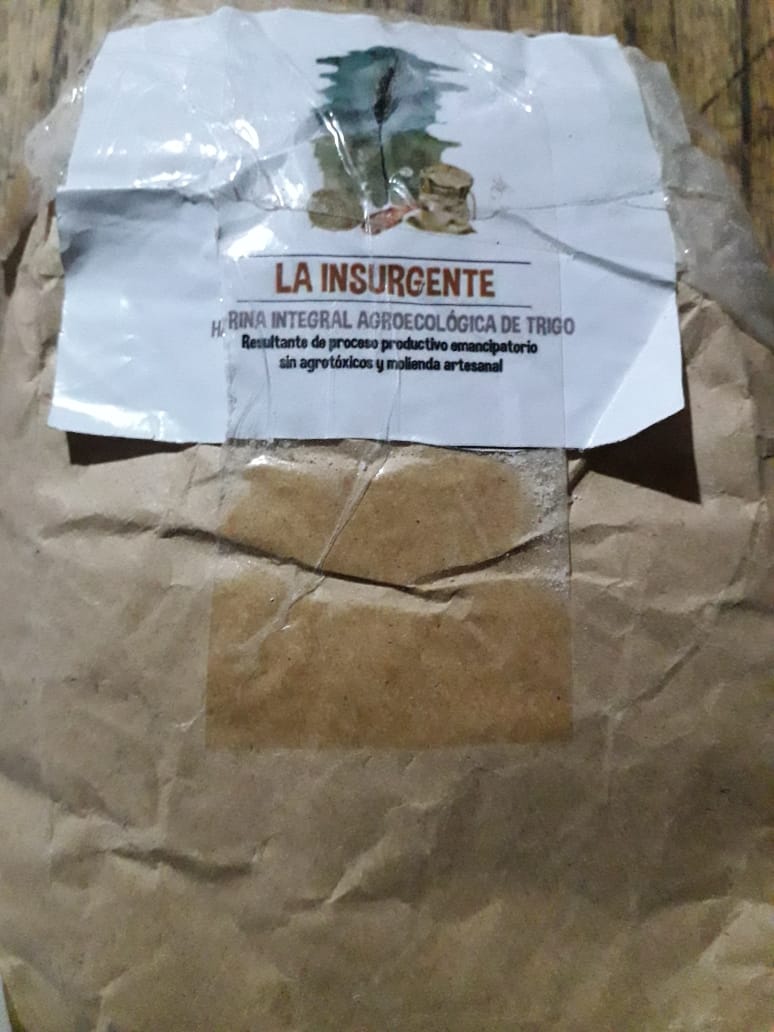 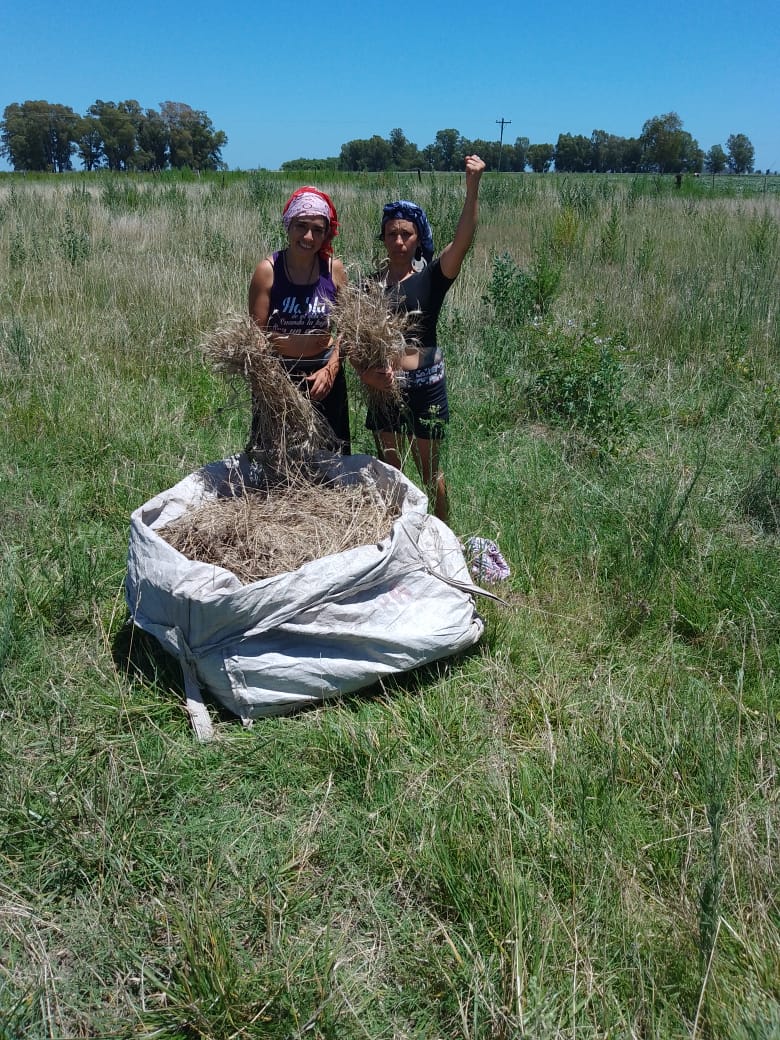 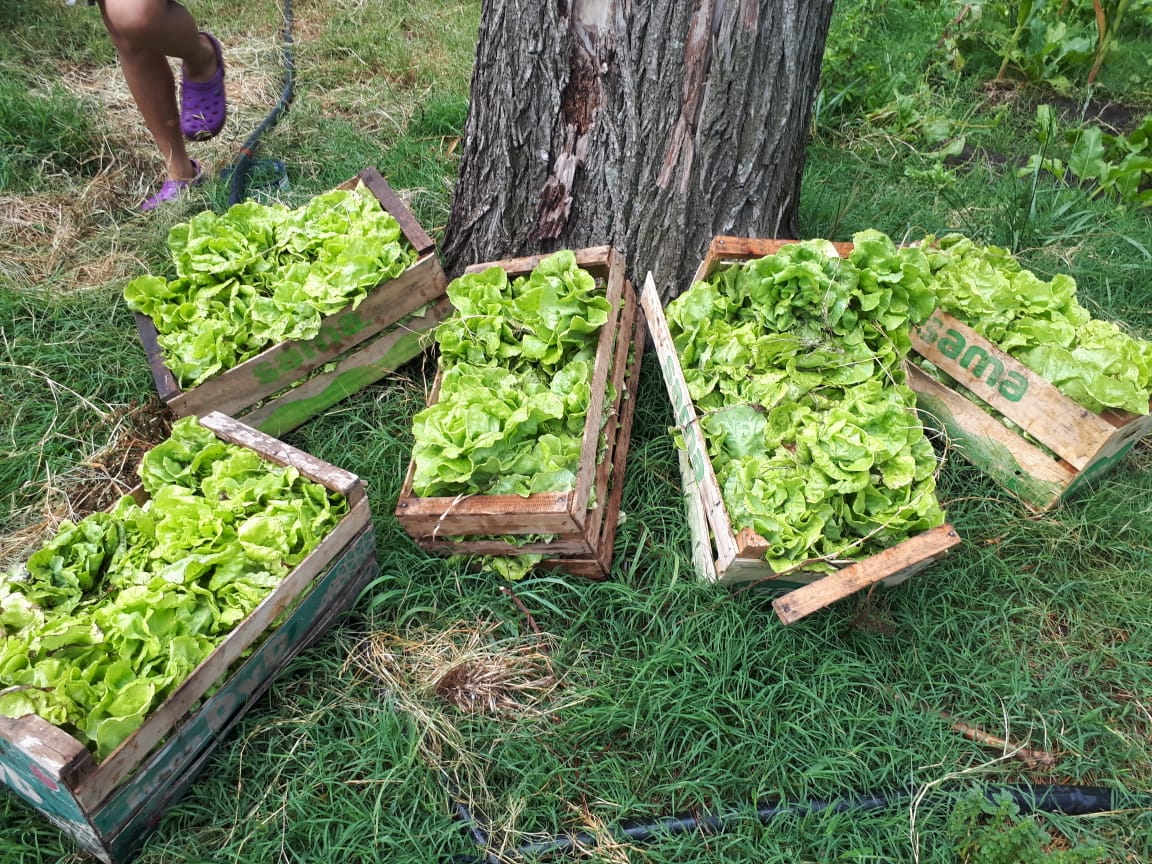 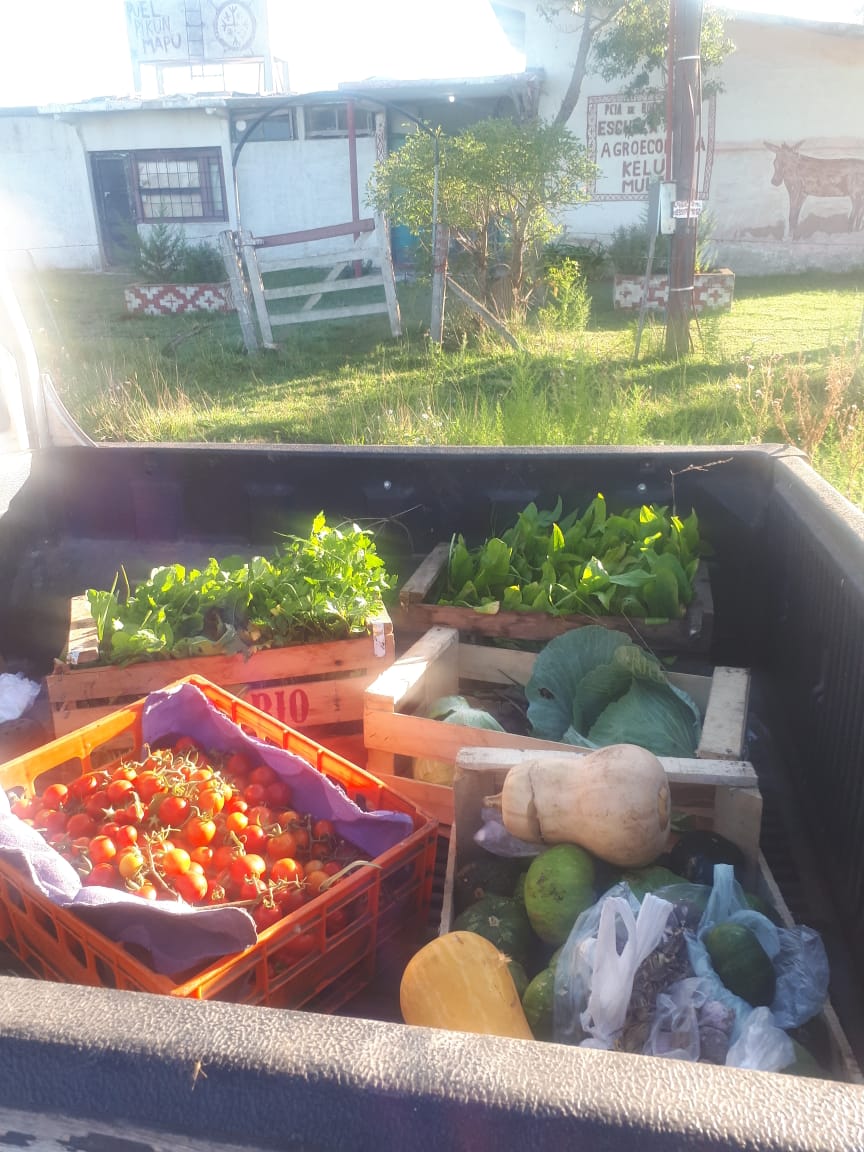 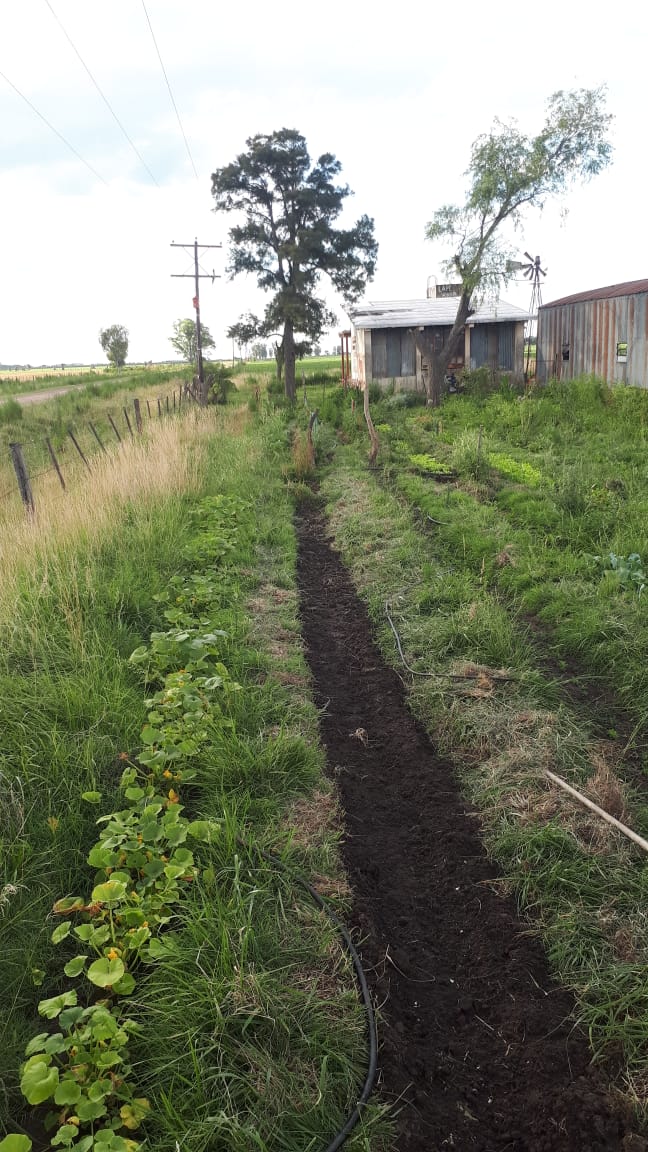 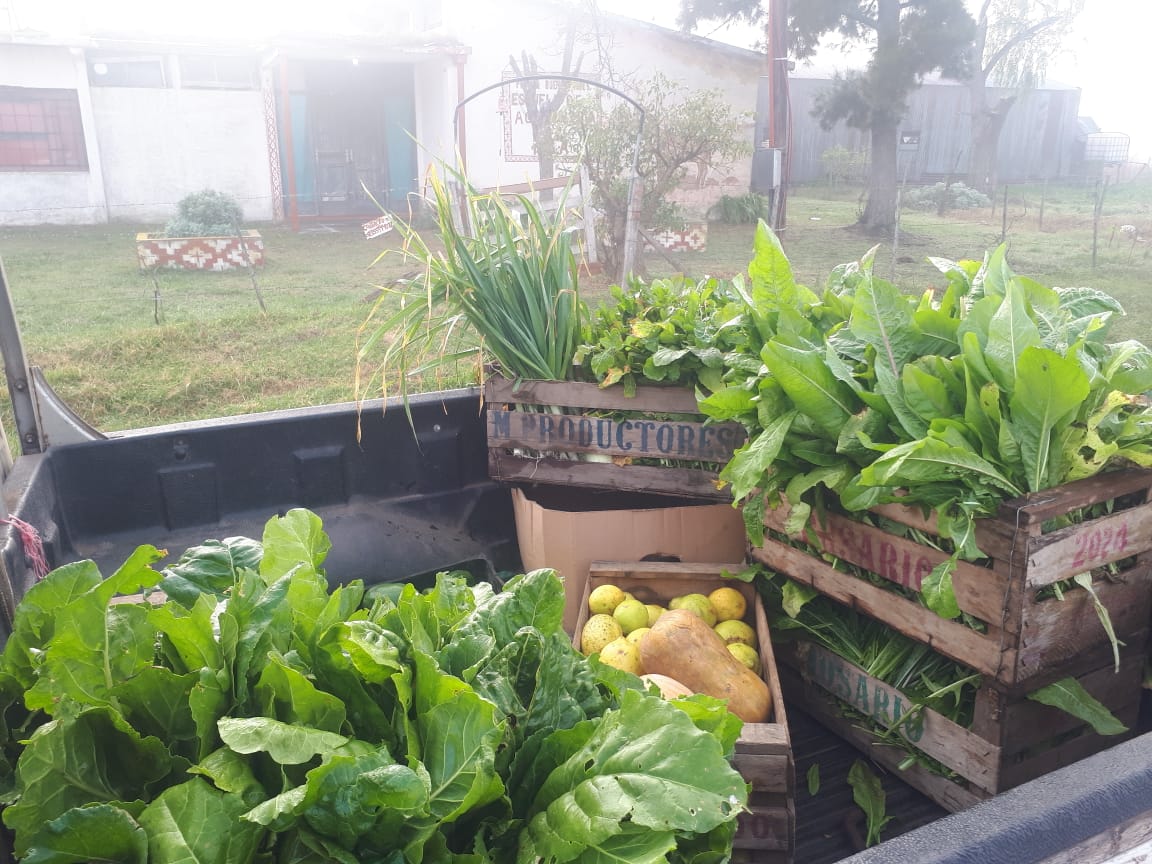 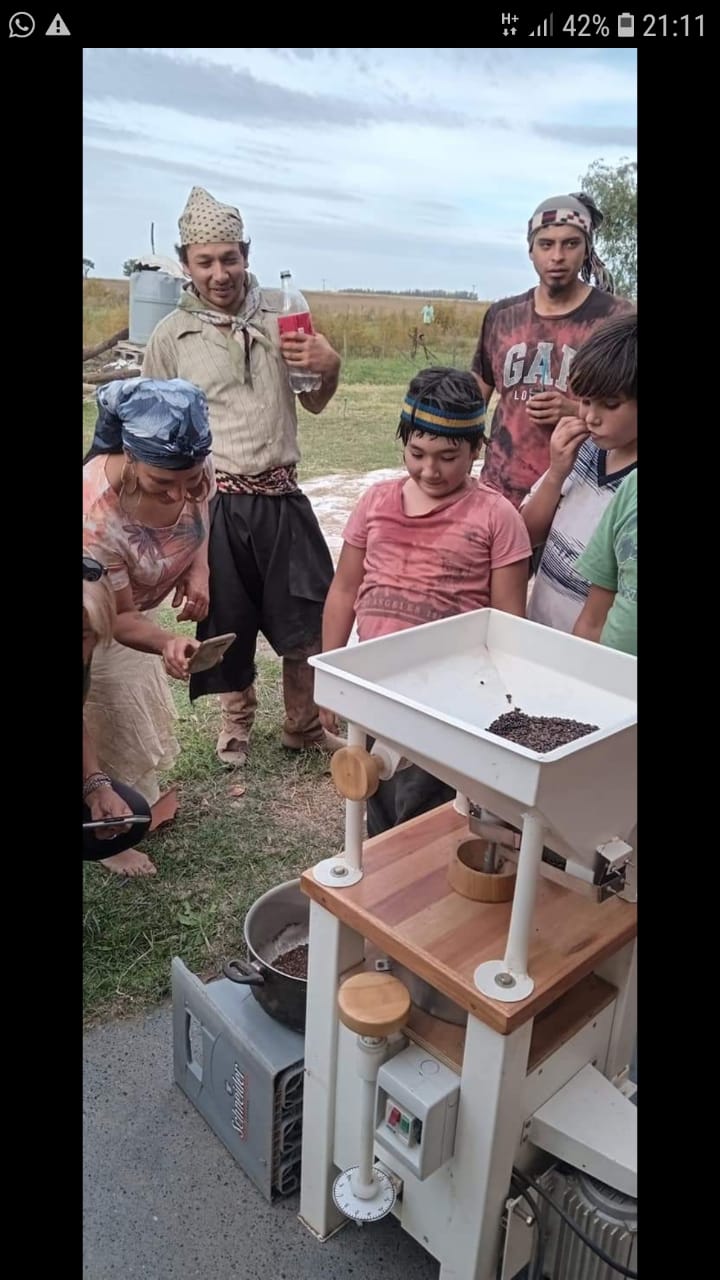 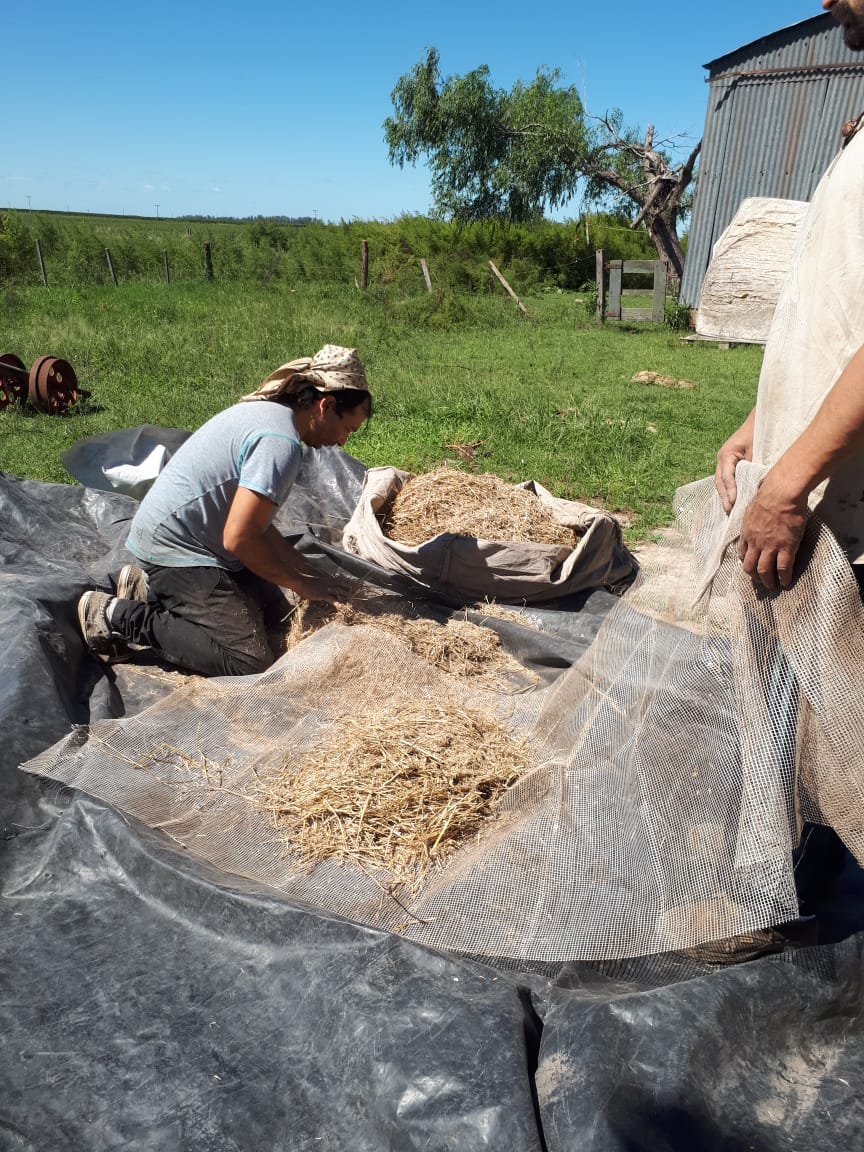 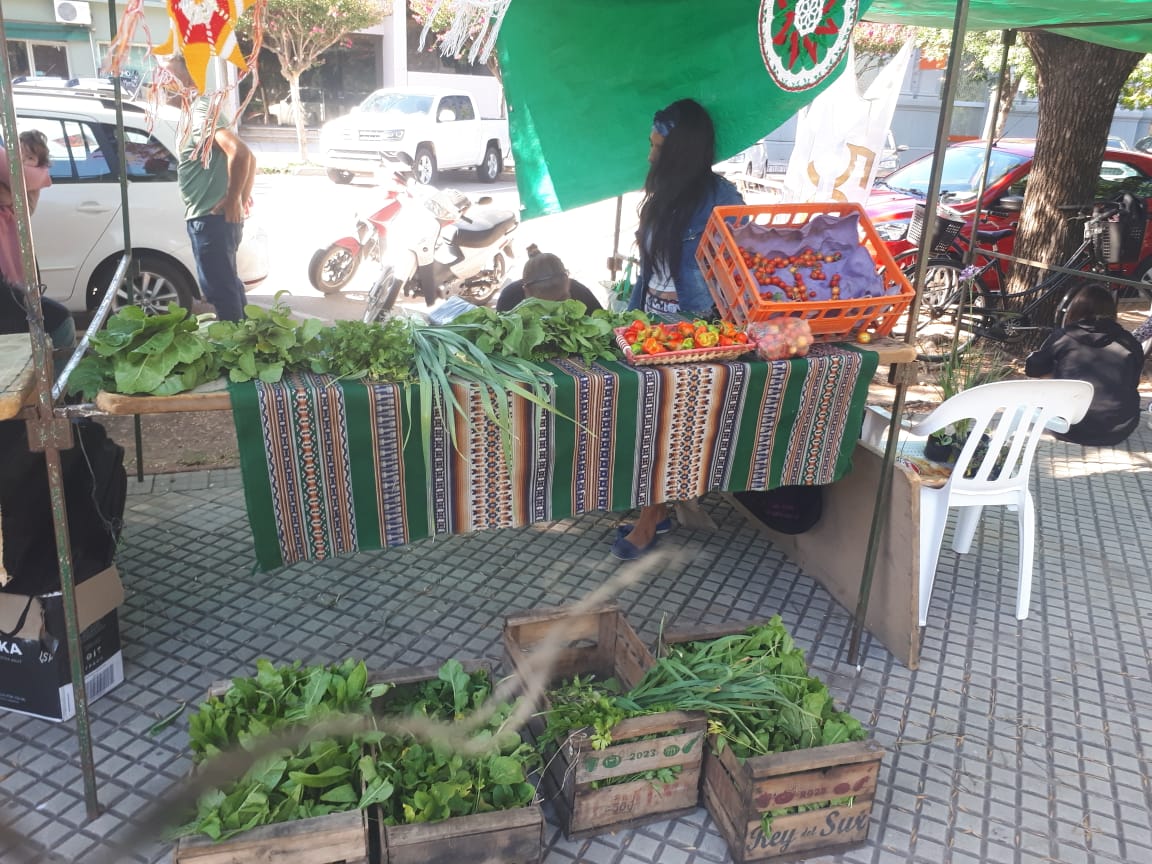 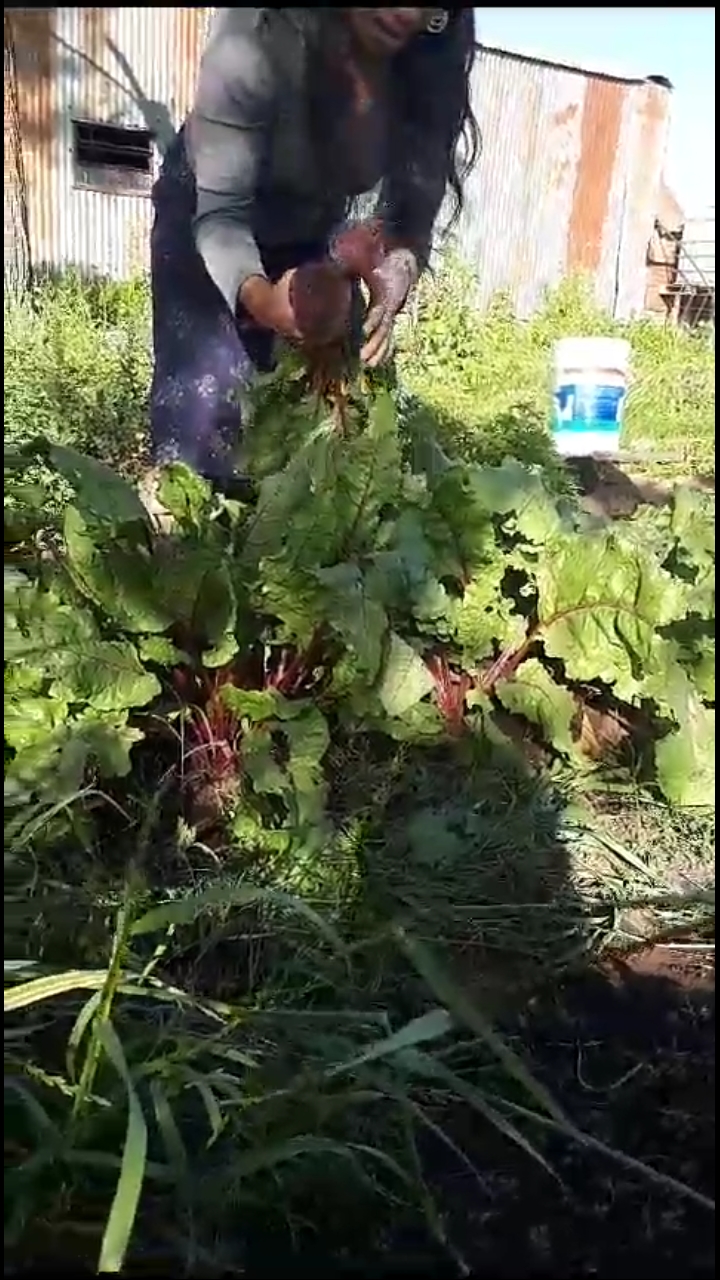 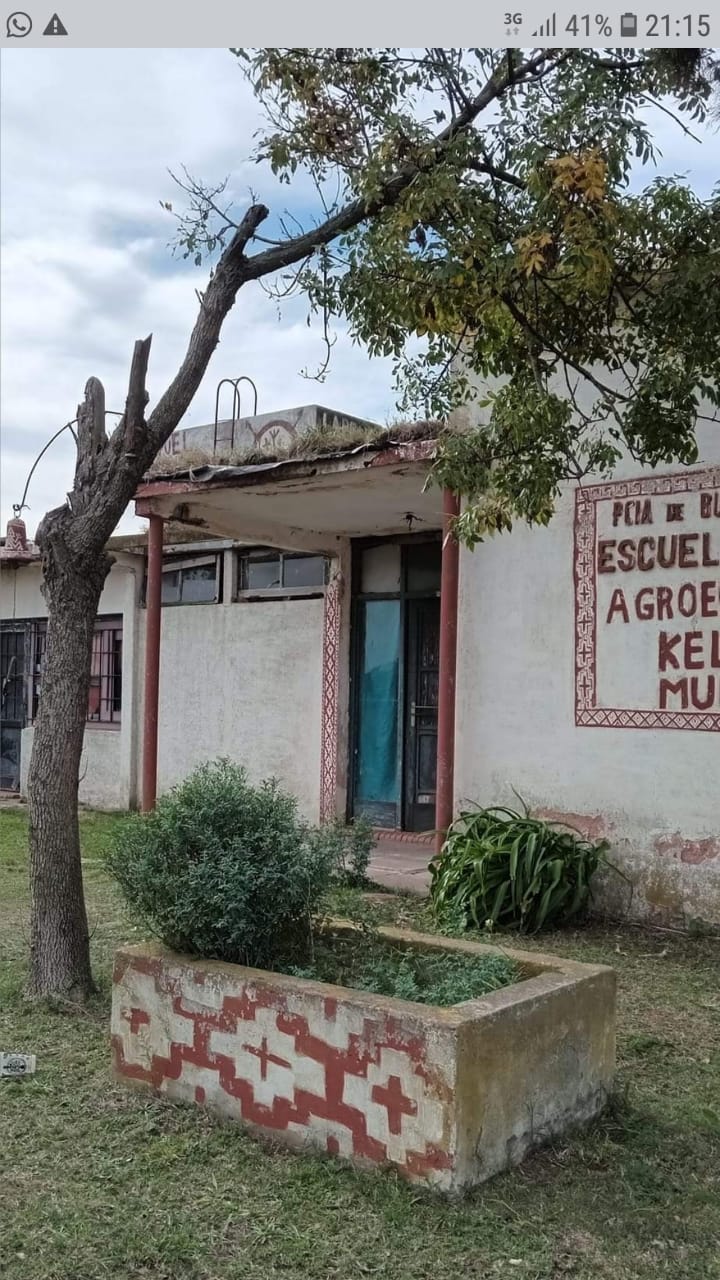 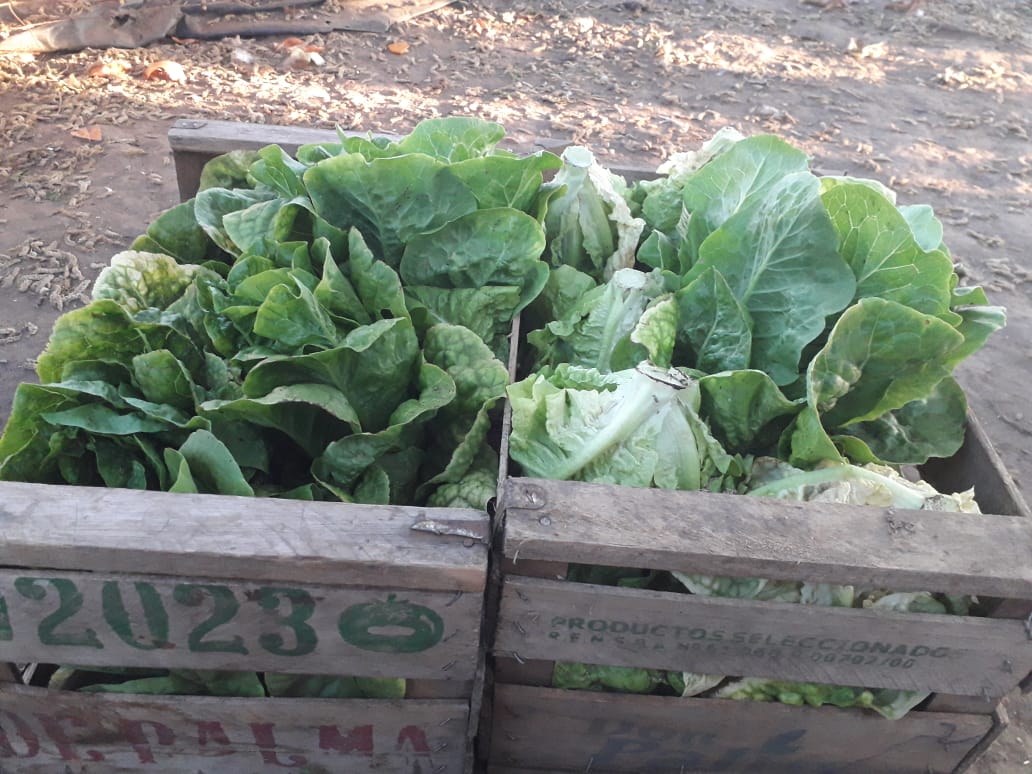 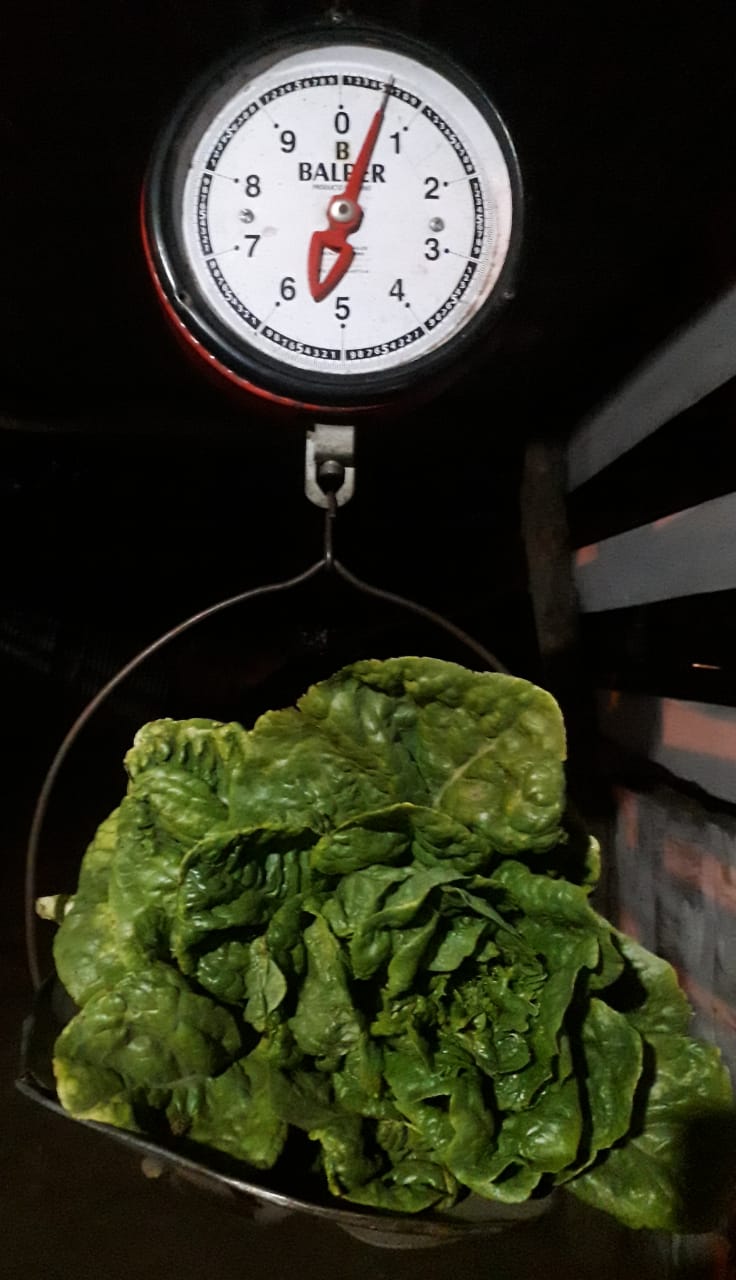 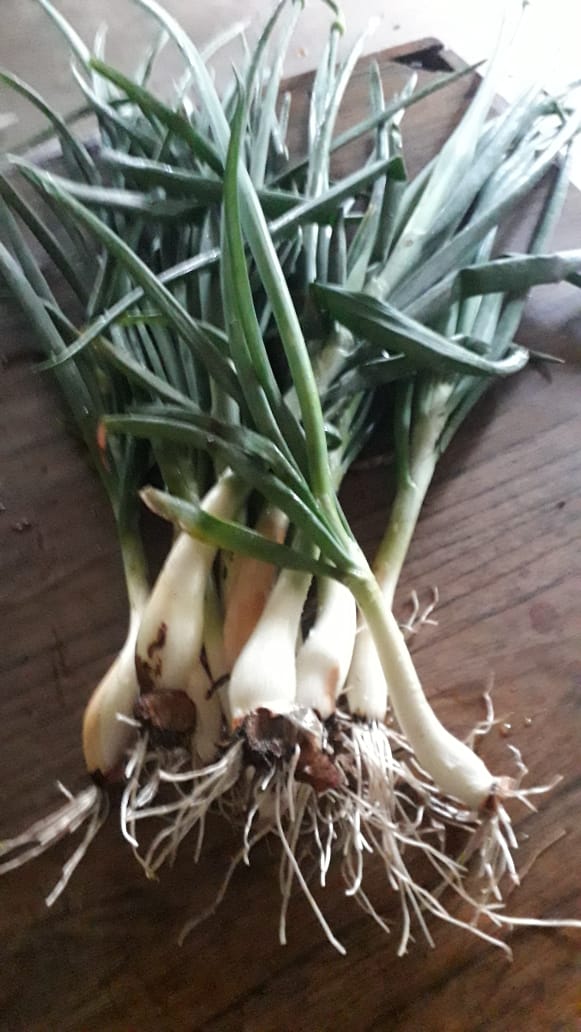 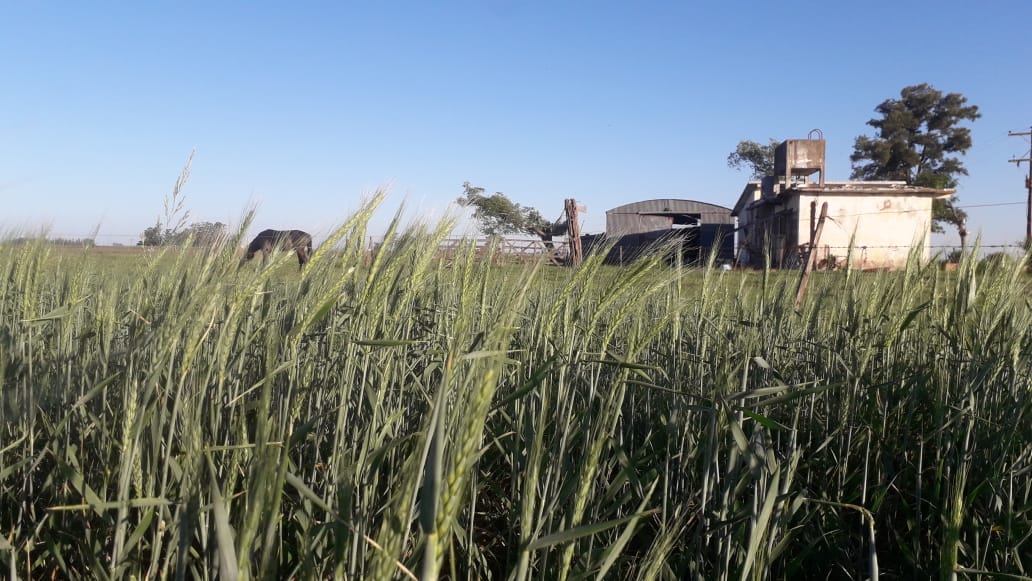 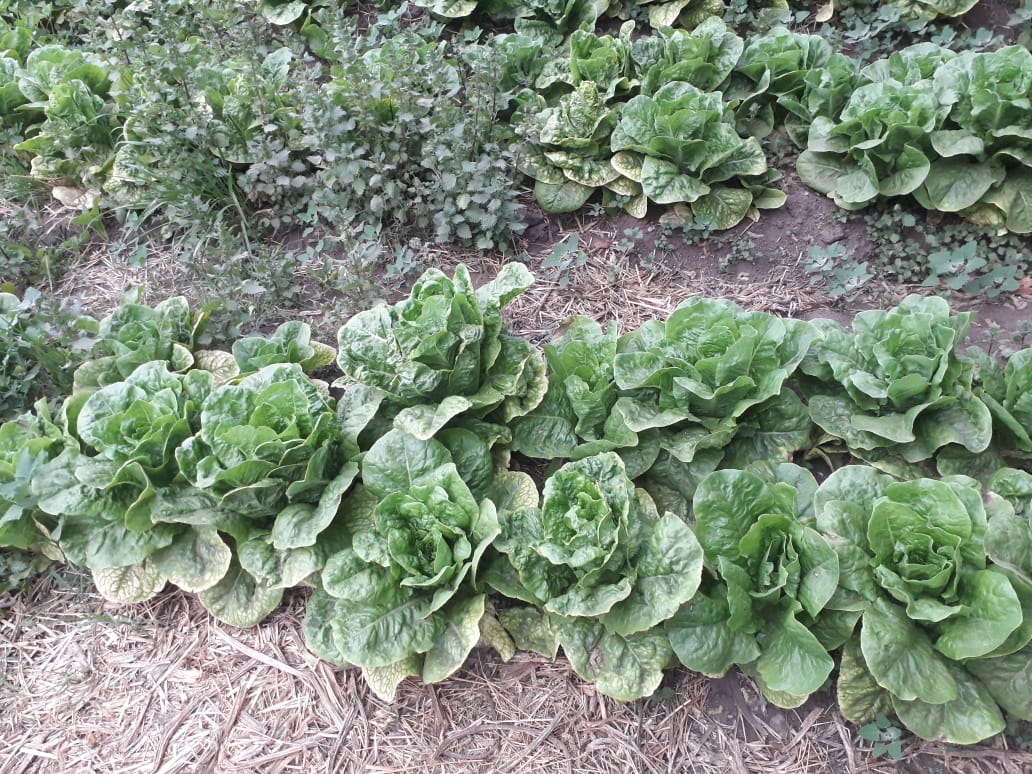 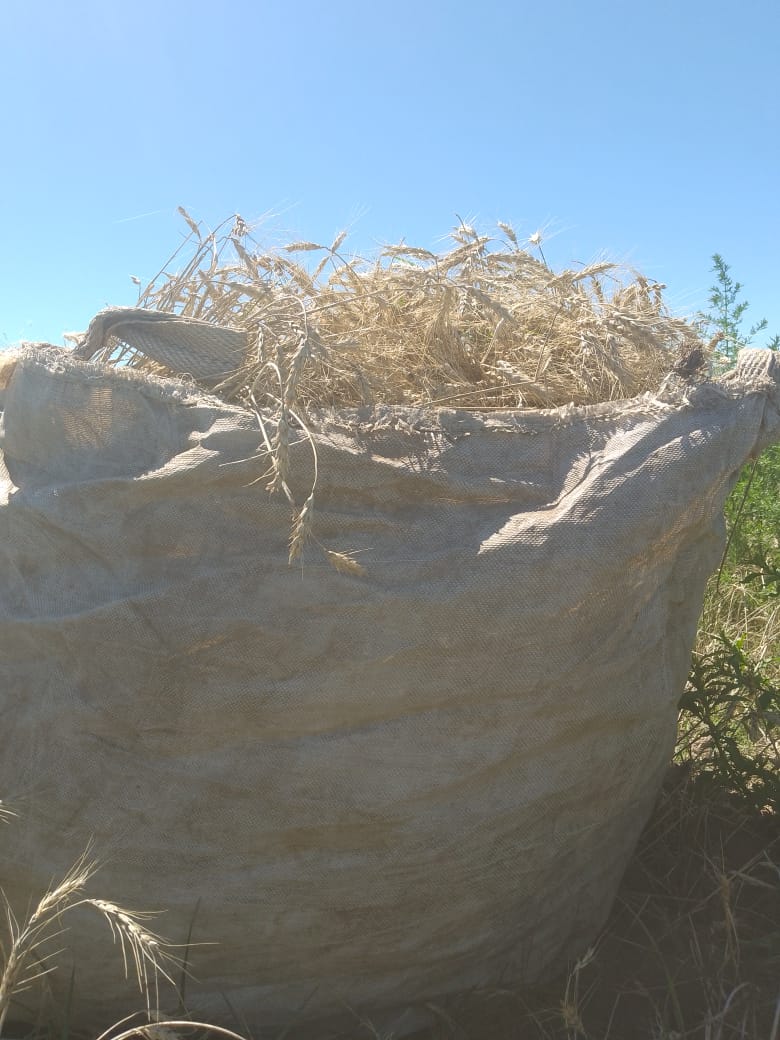 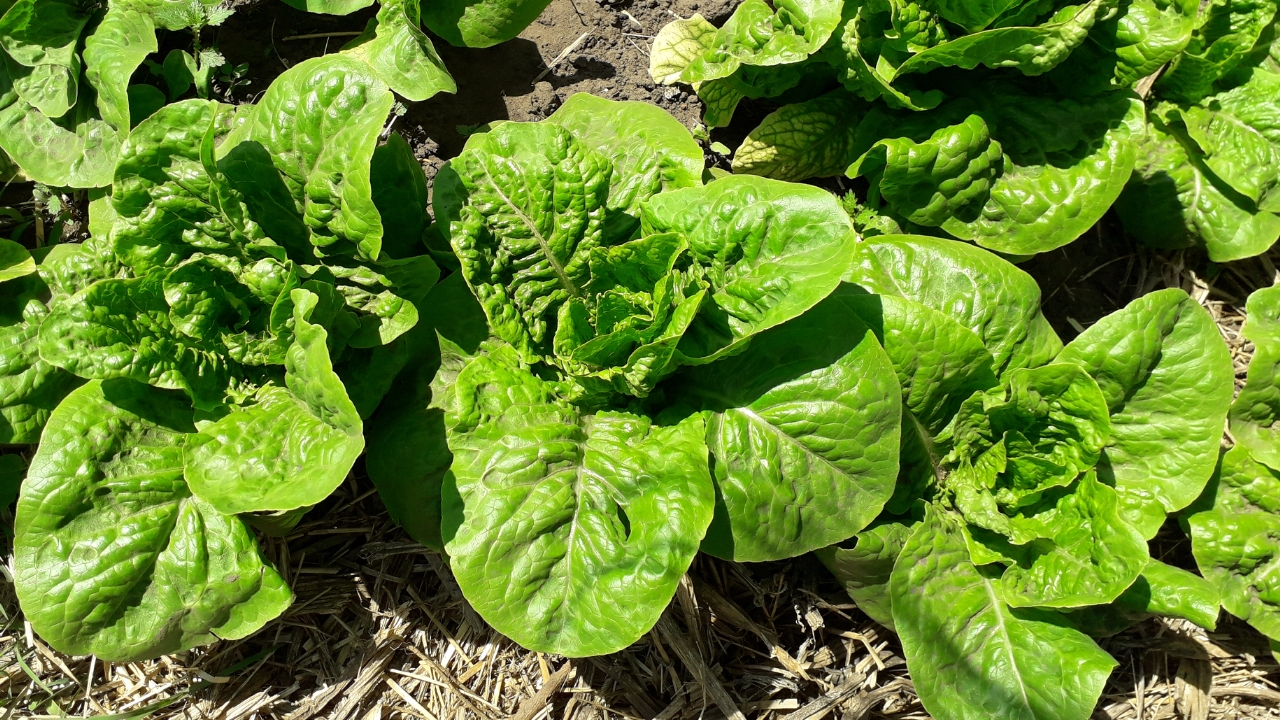 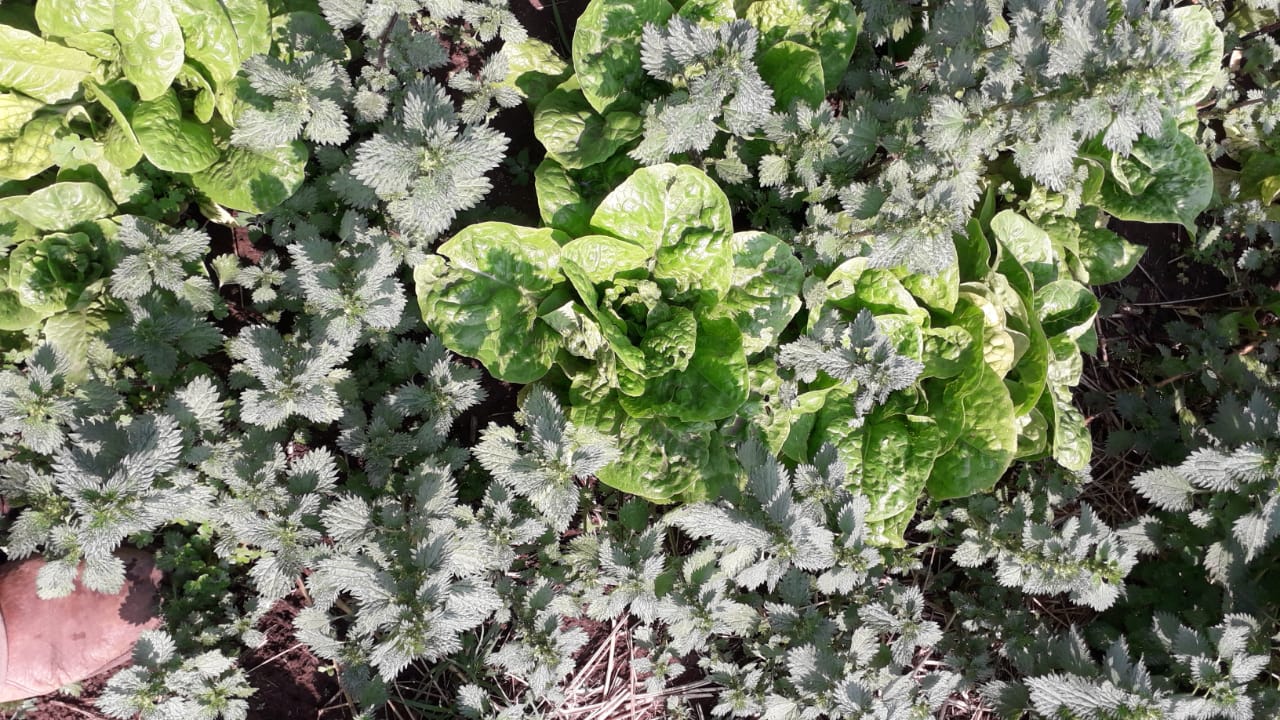 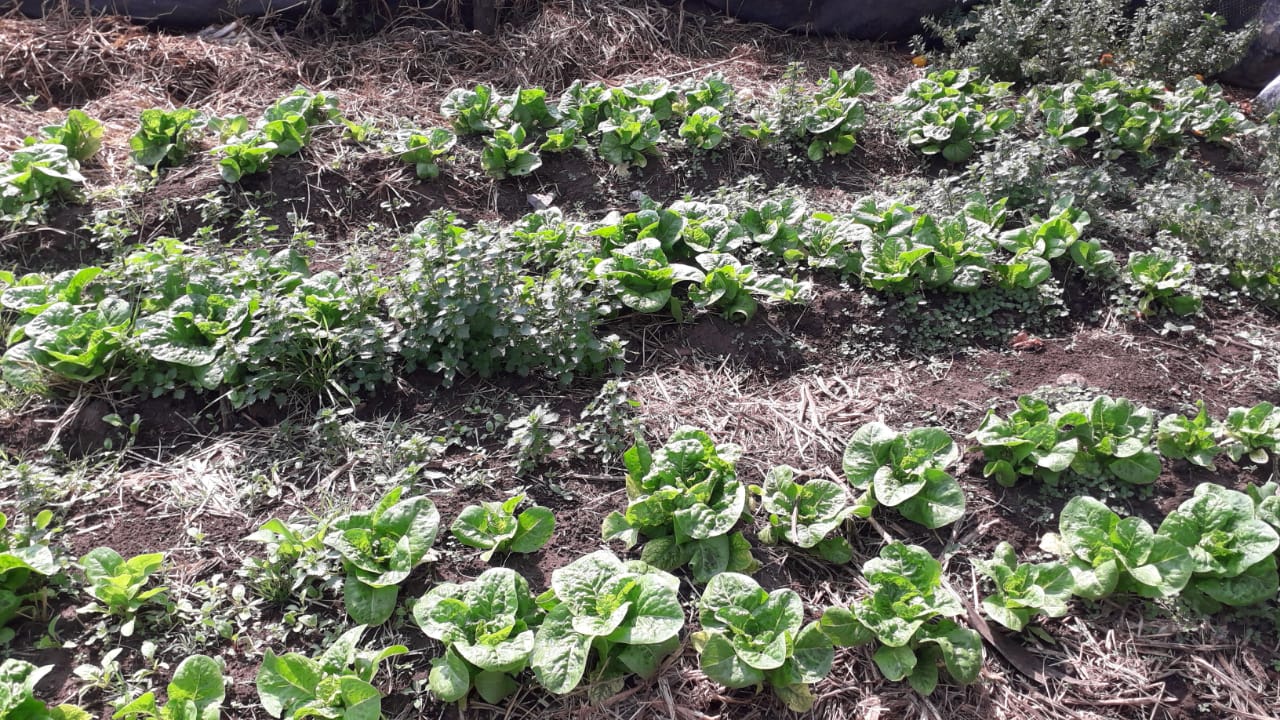 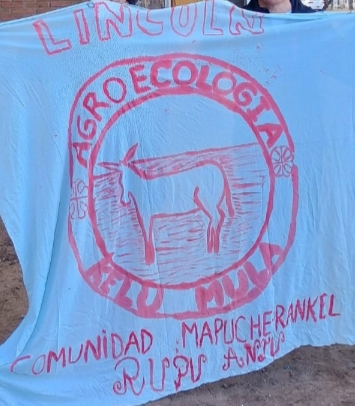 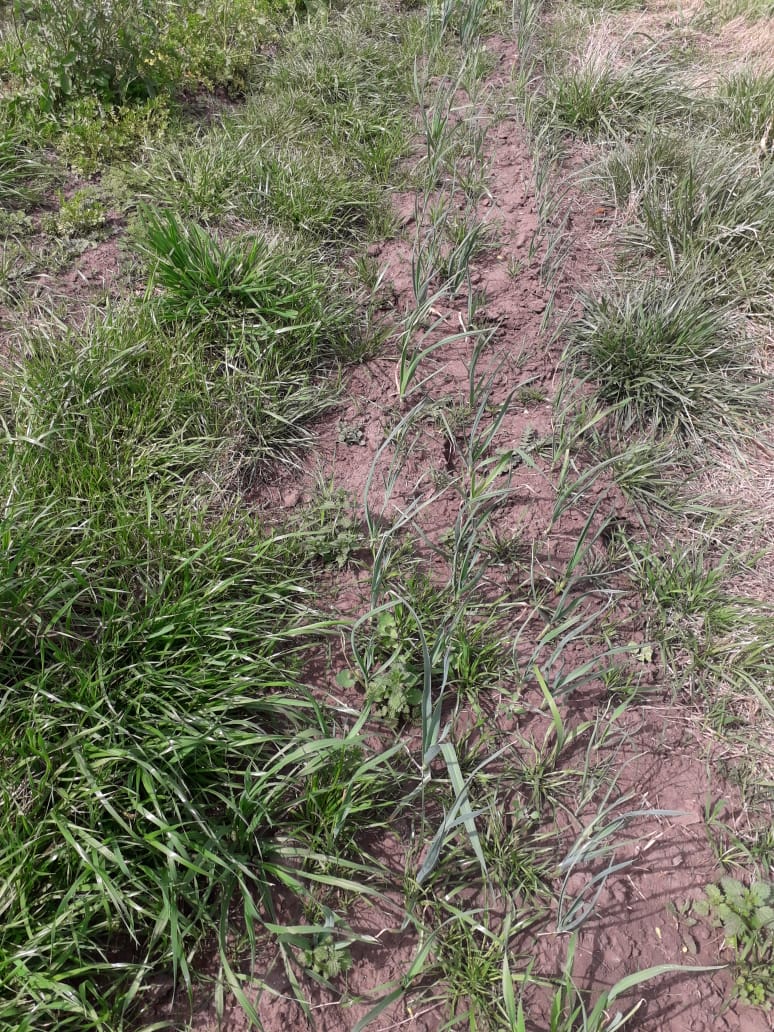 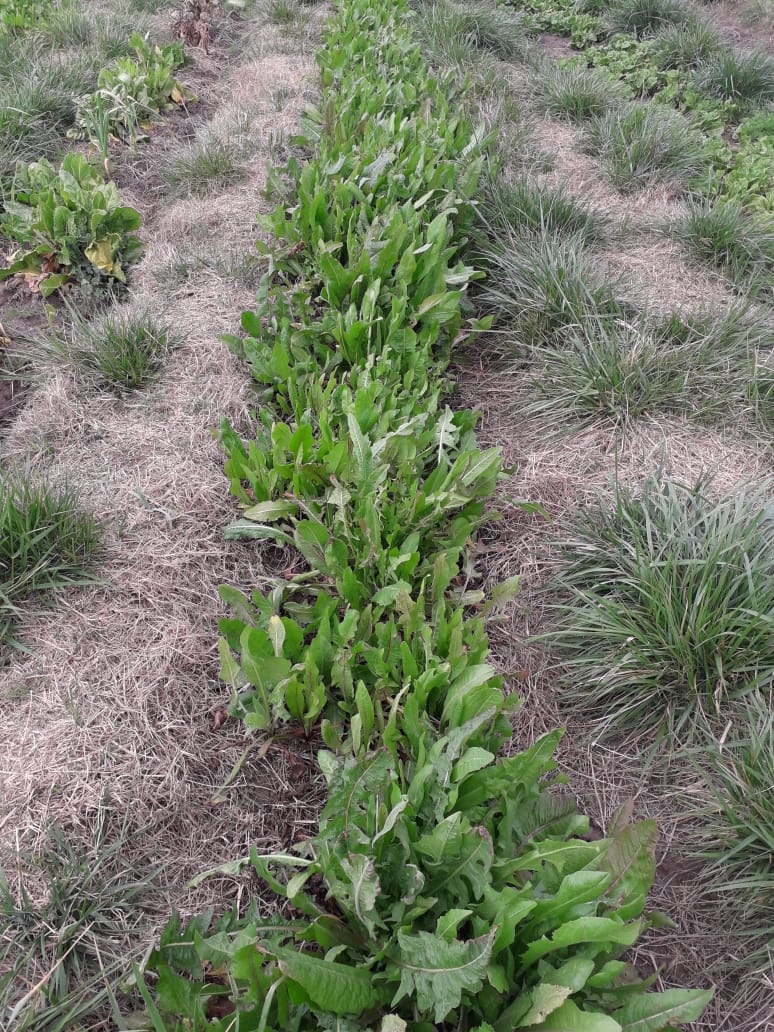 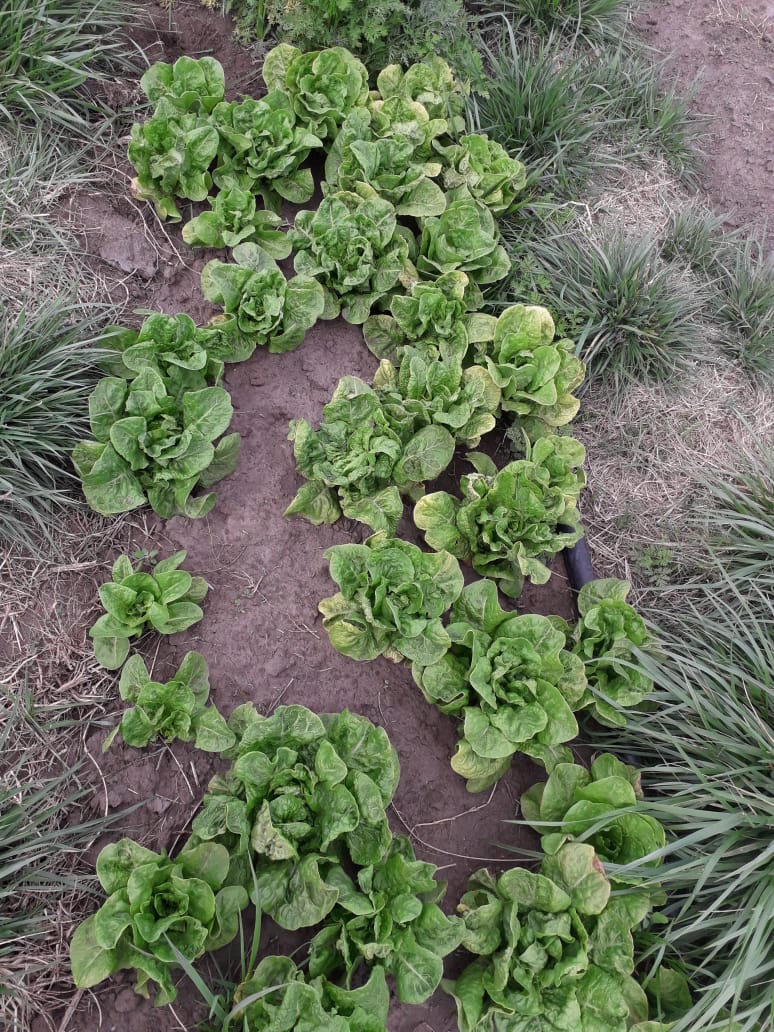 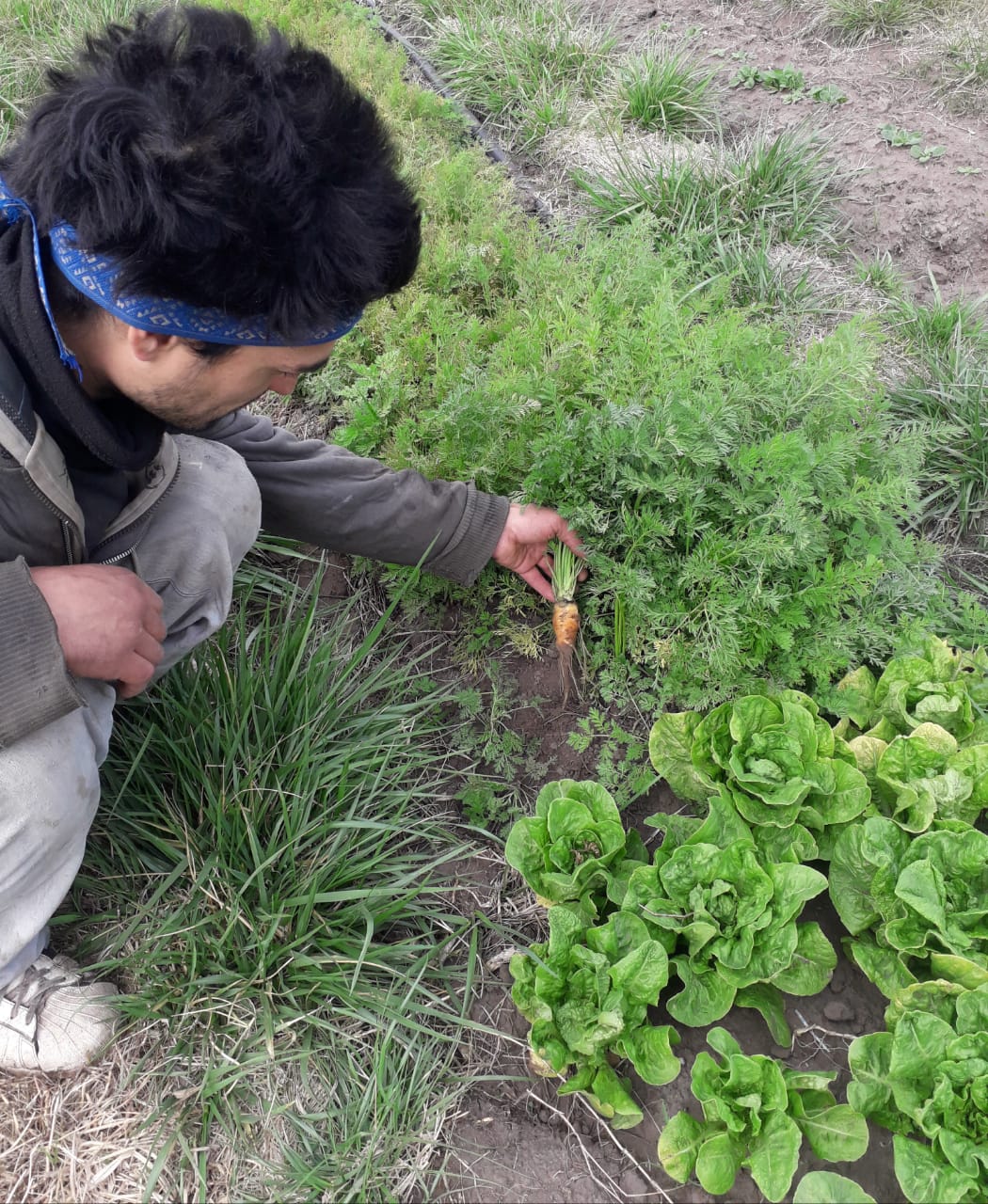 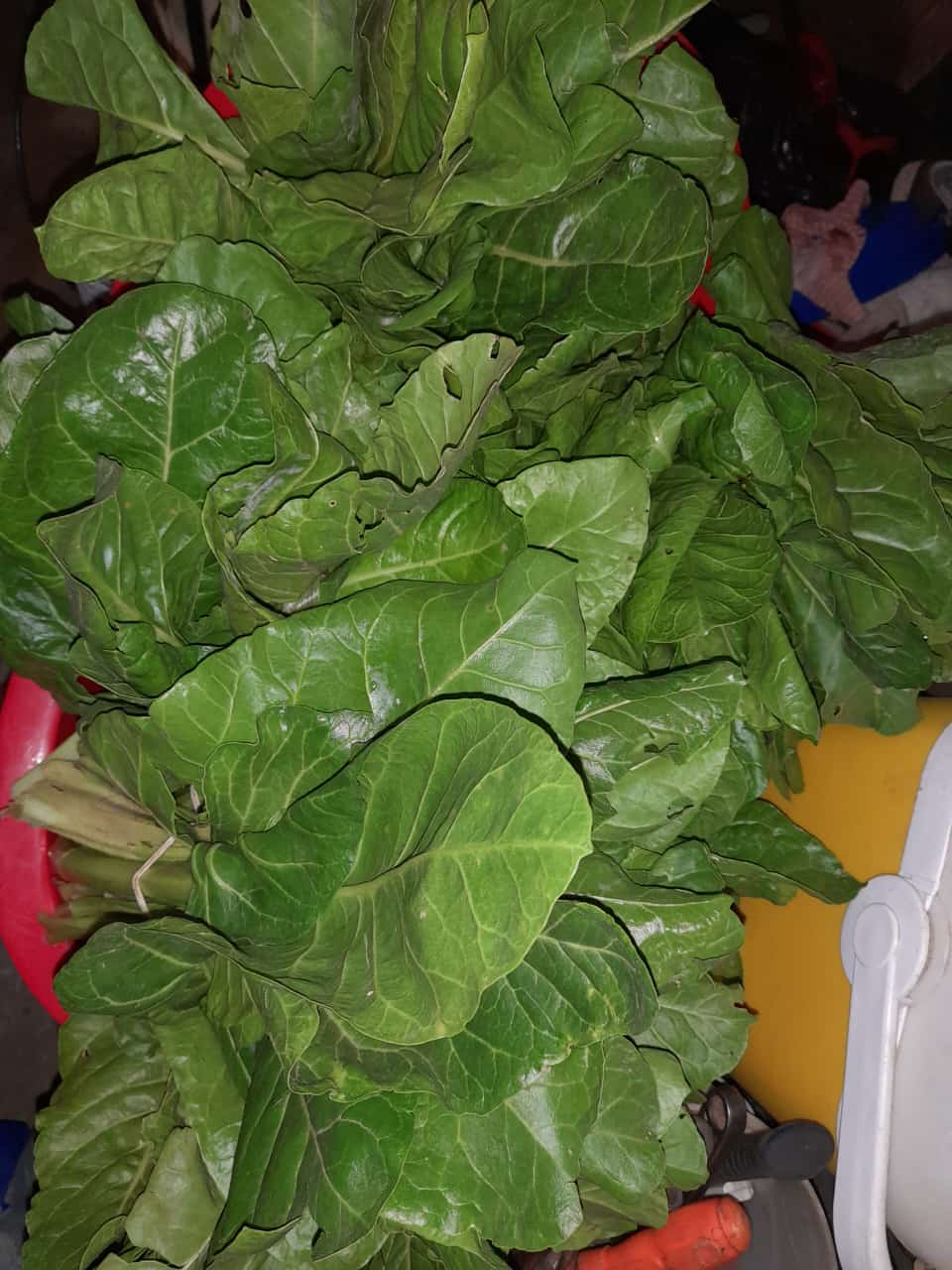 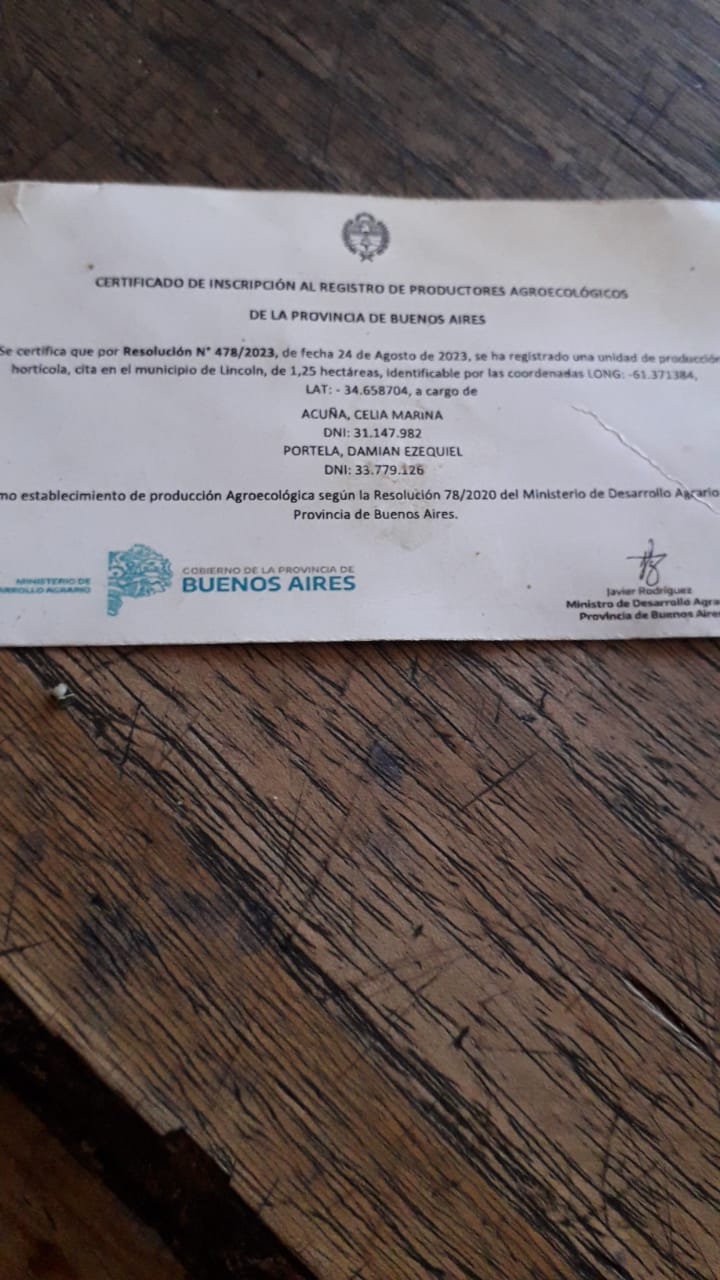 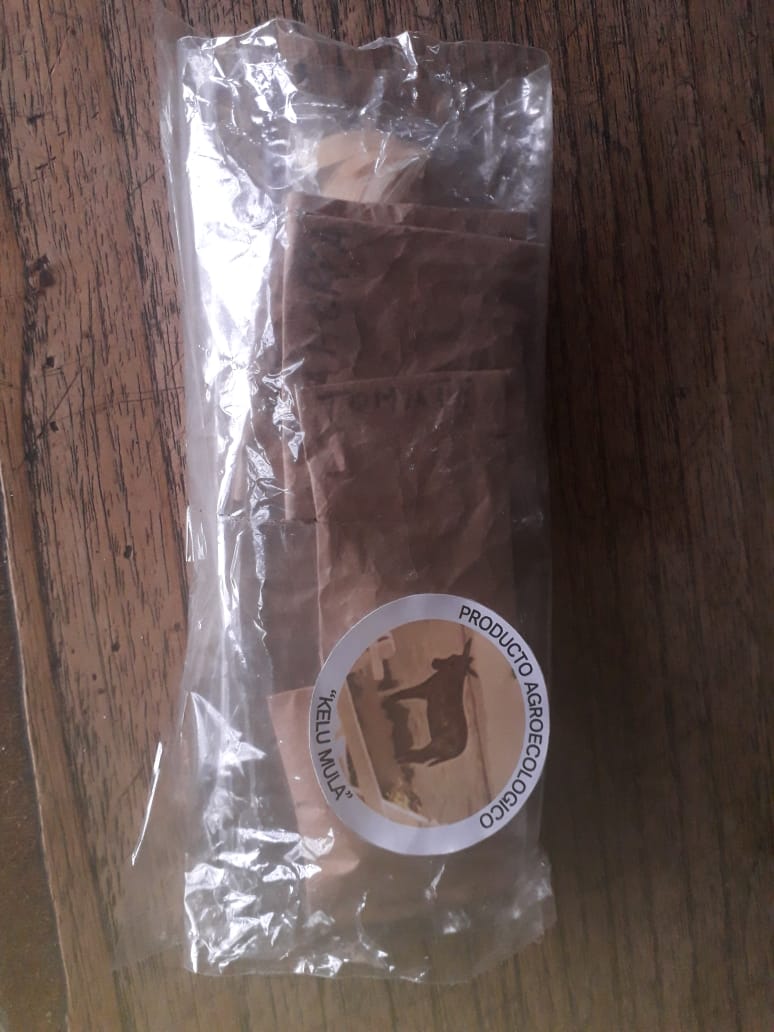 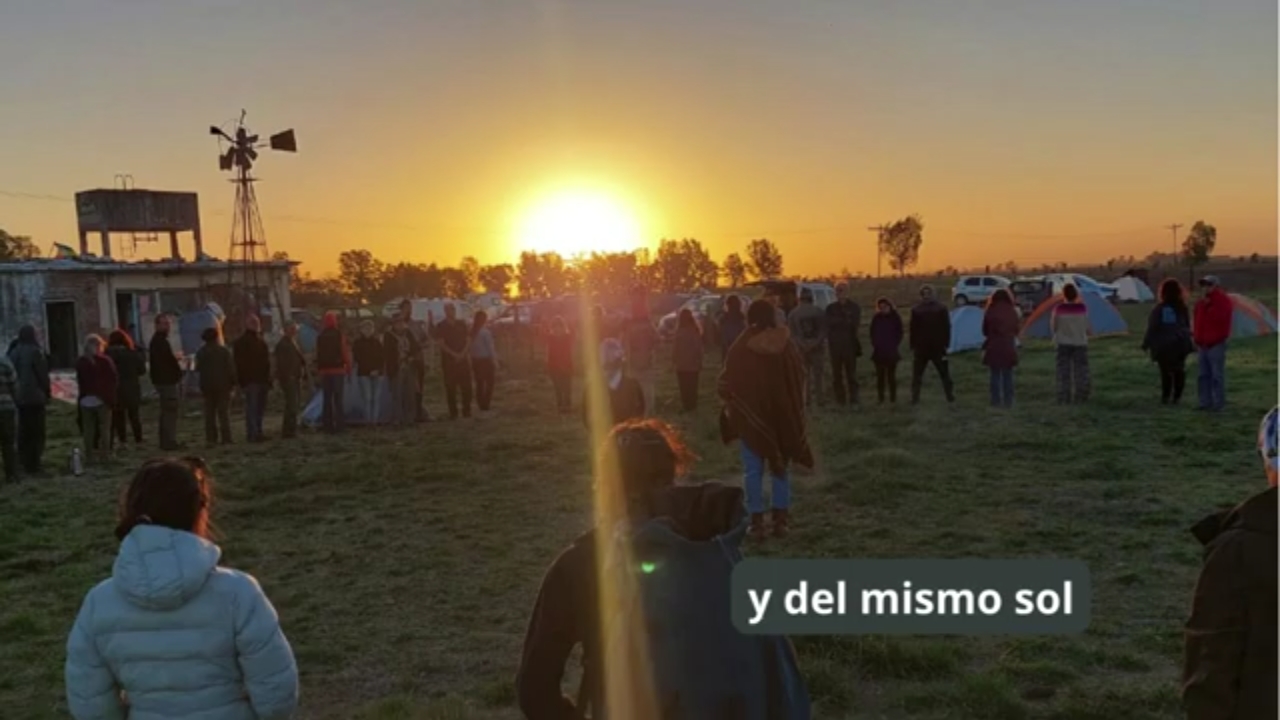 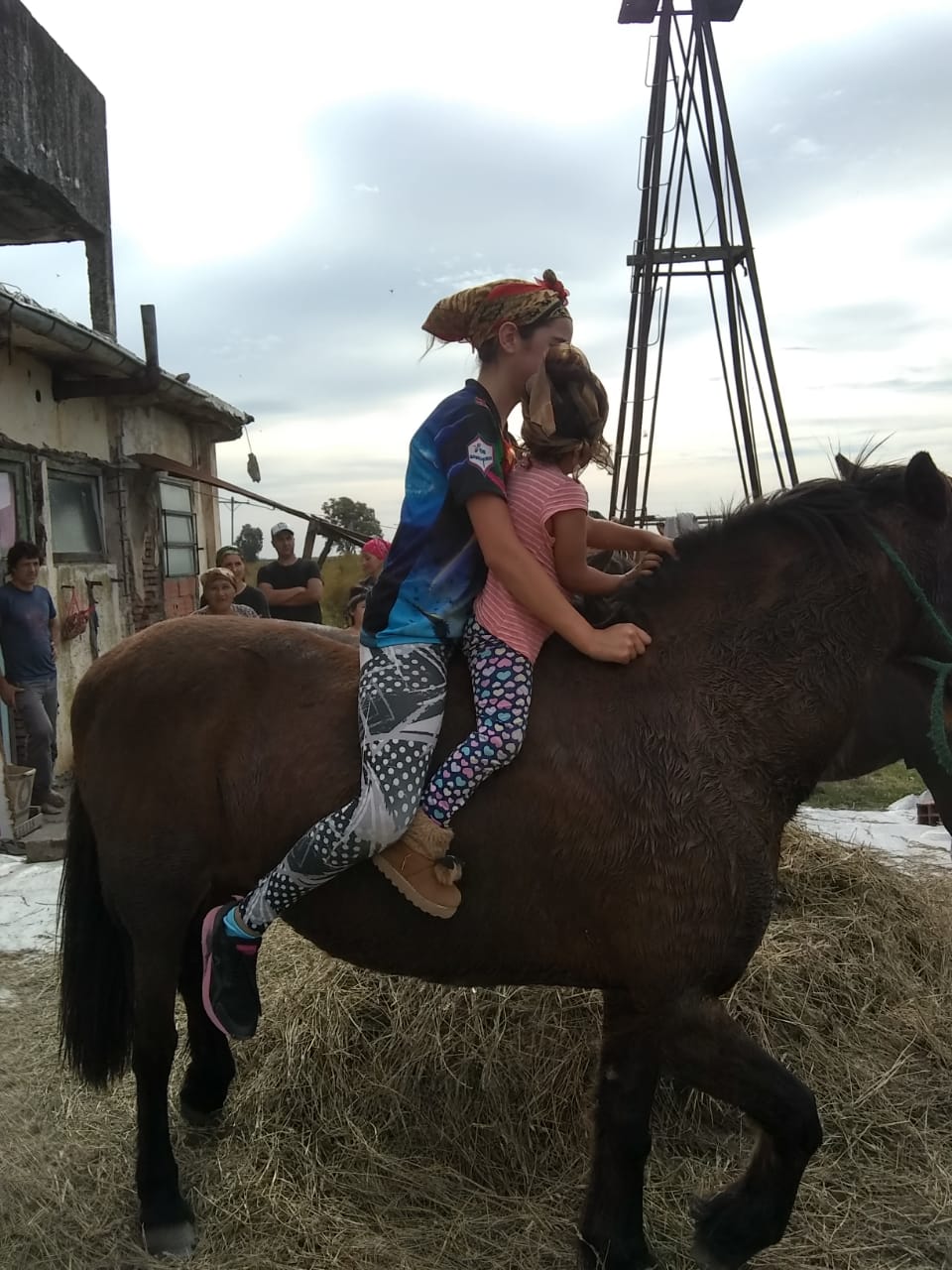 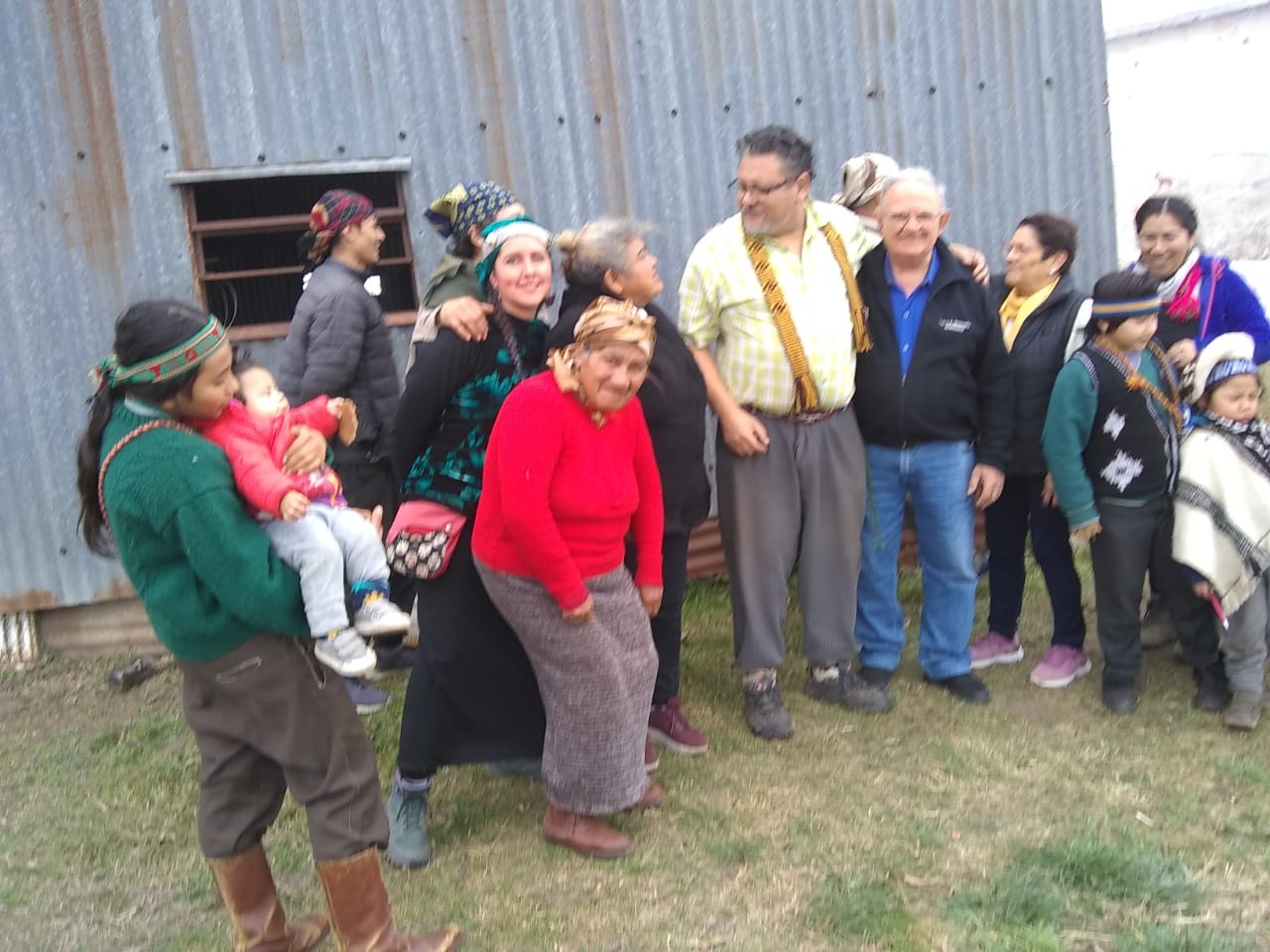 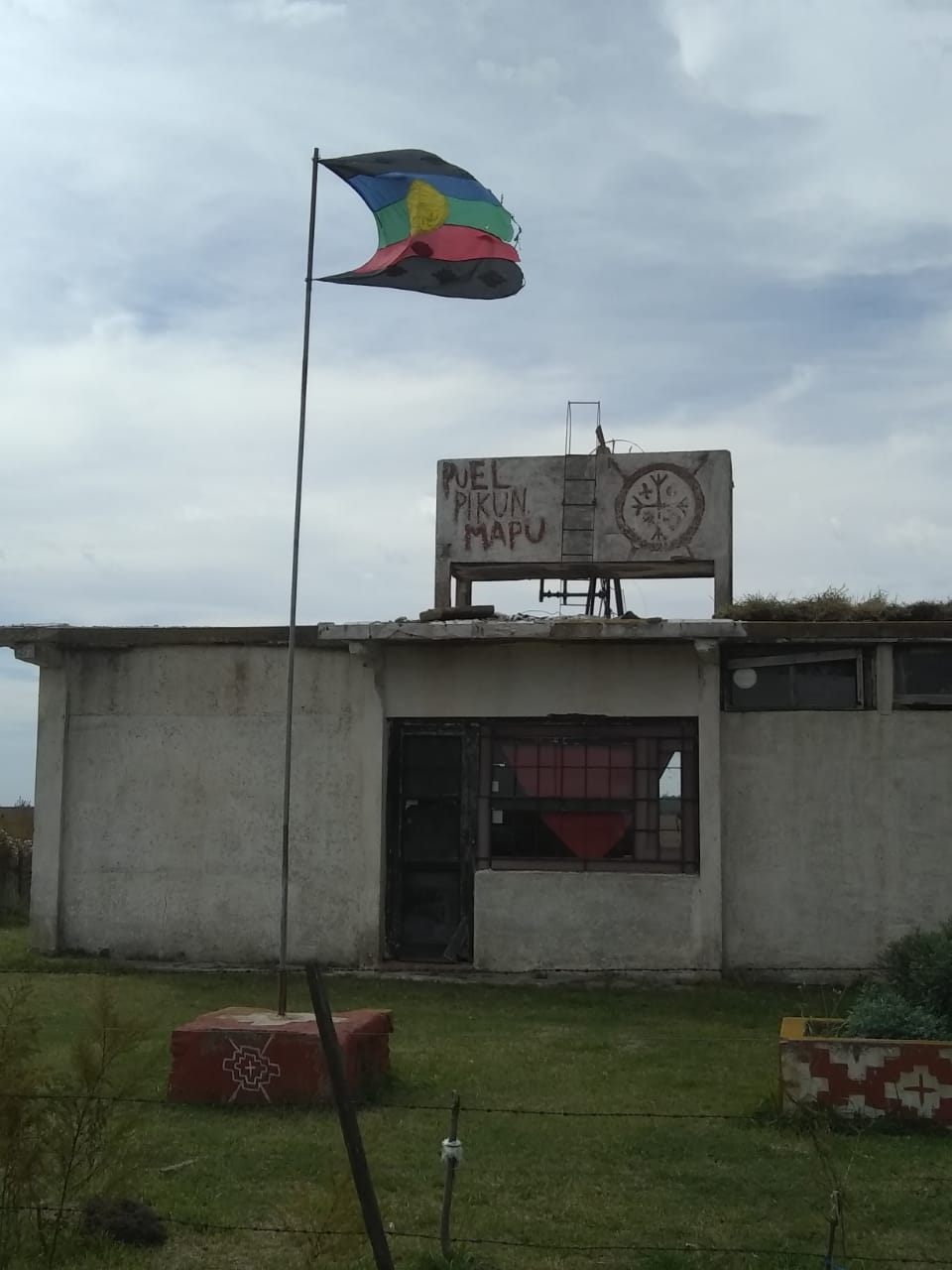 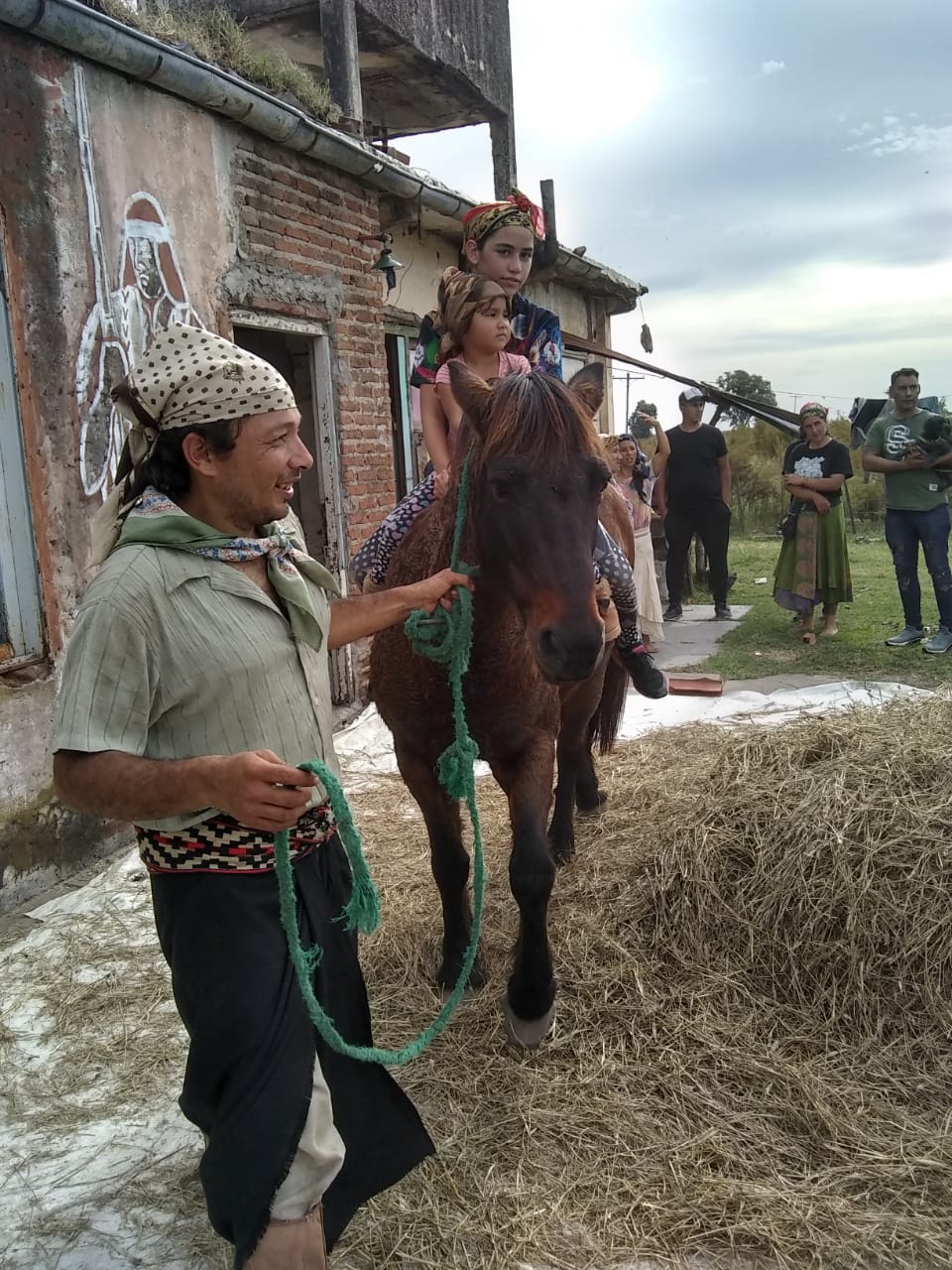 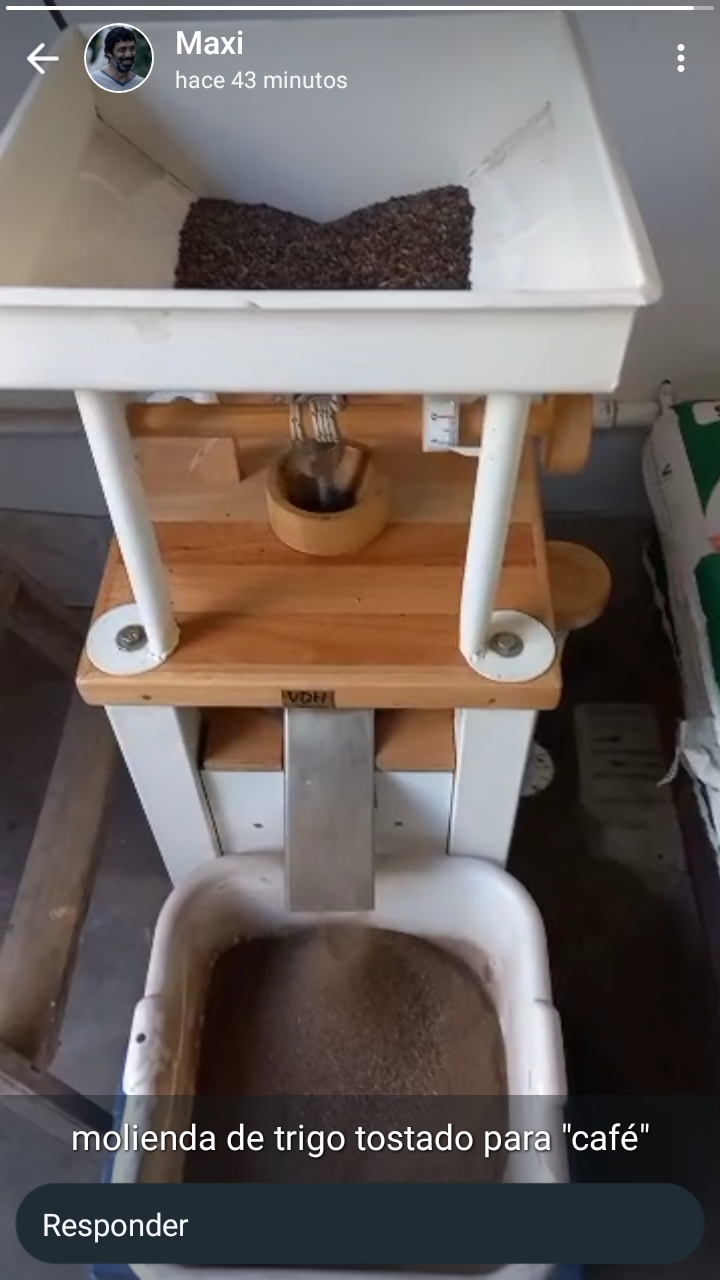 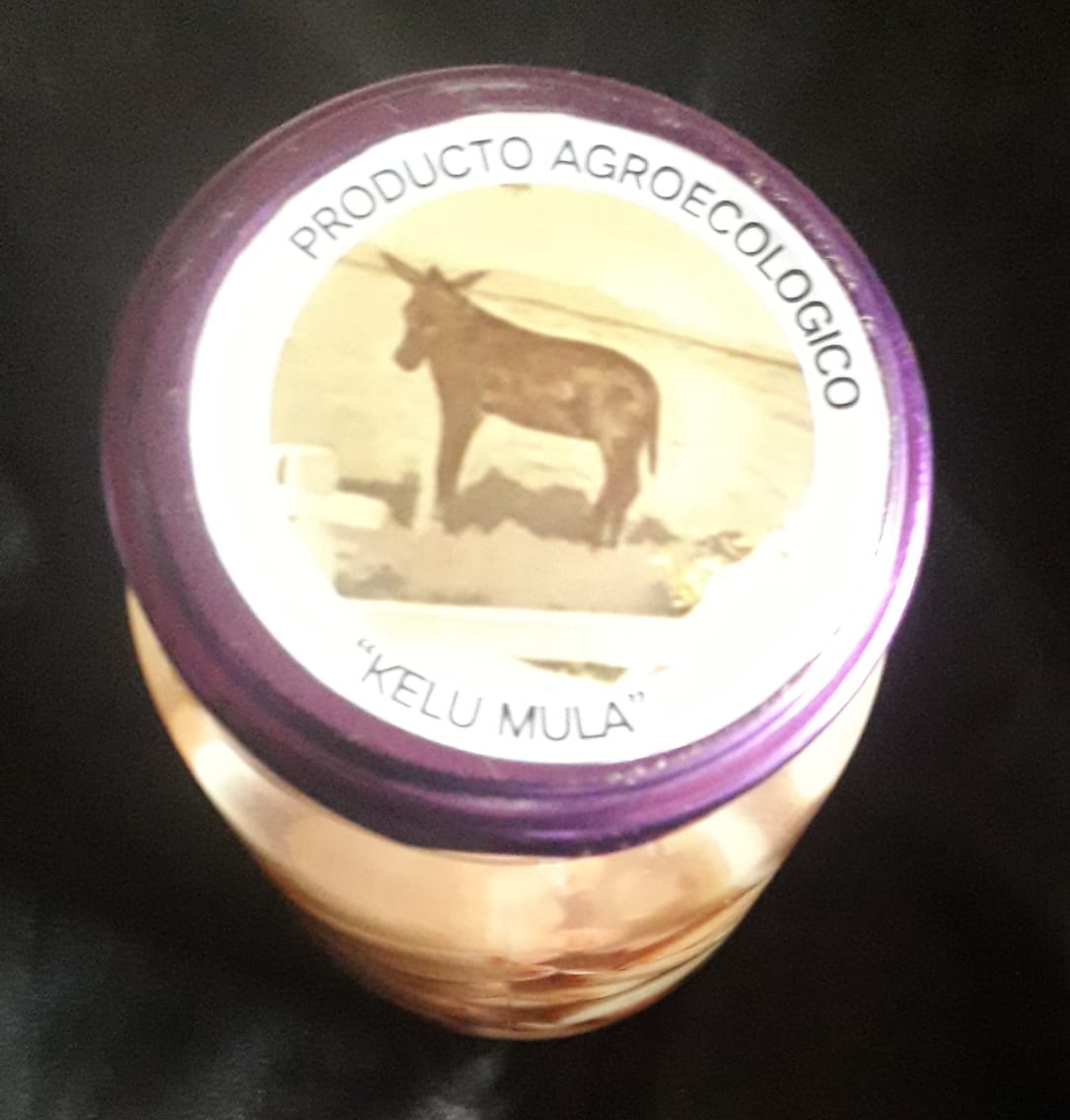 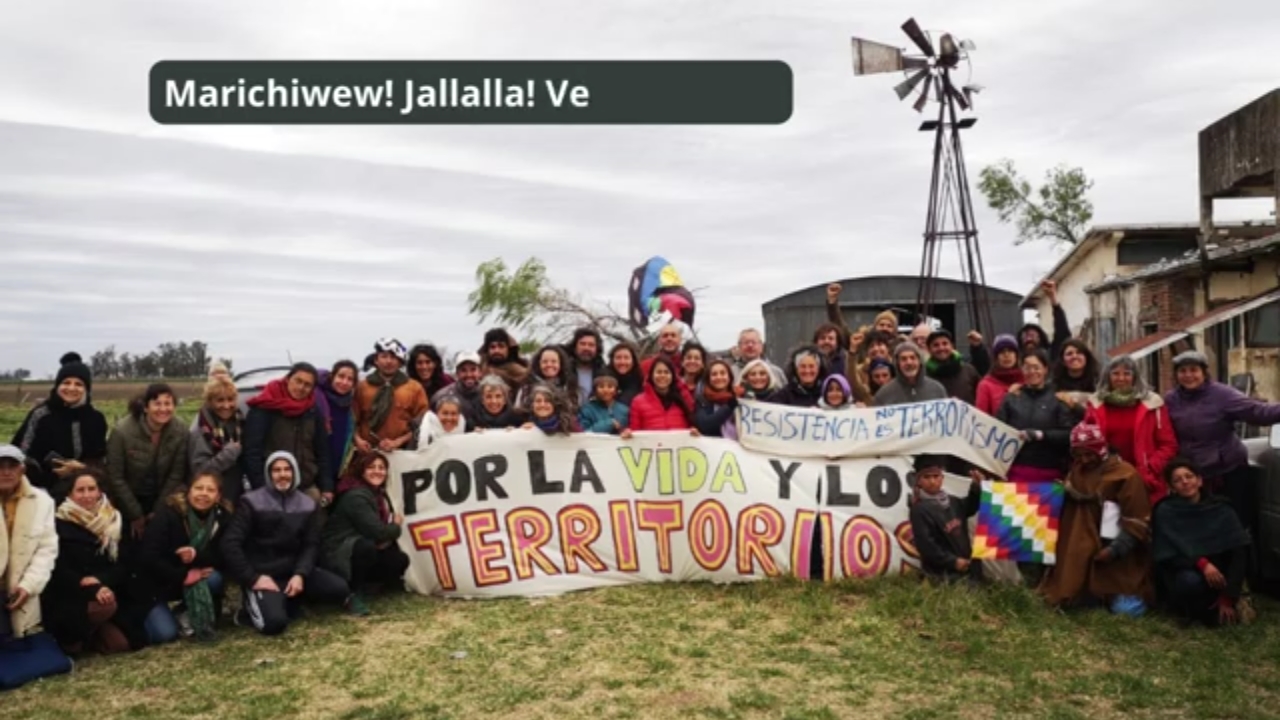 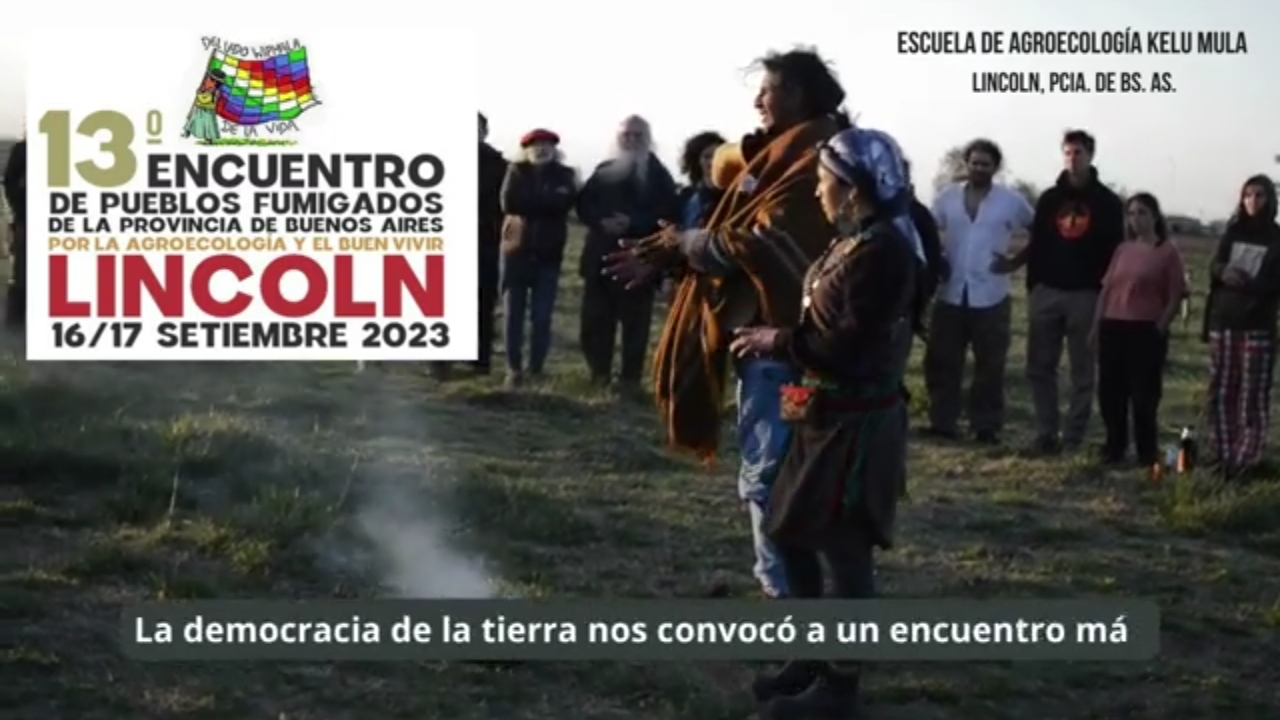 Realización de Mural en la Ciudad de Lincoln
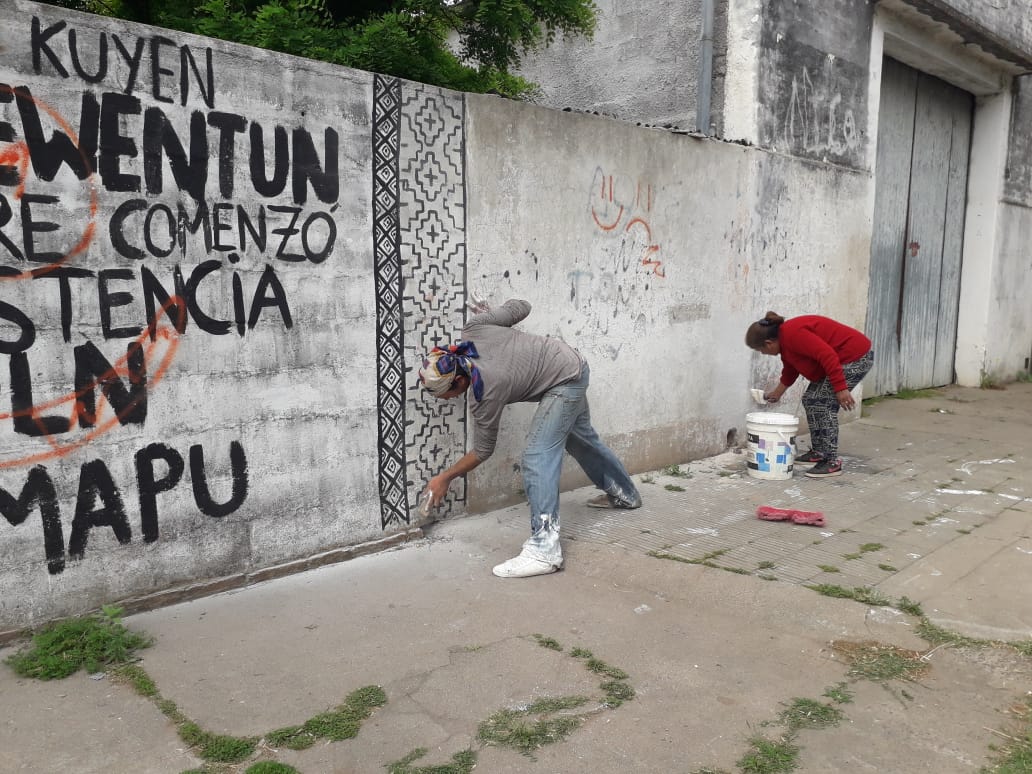 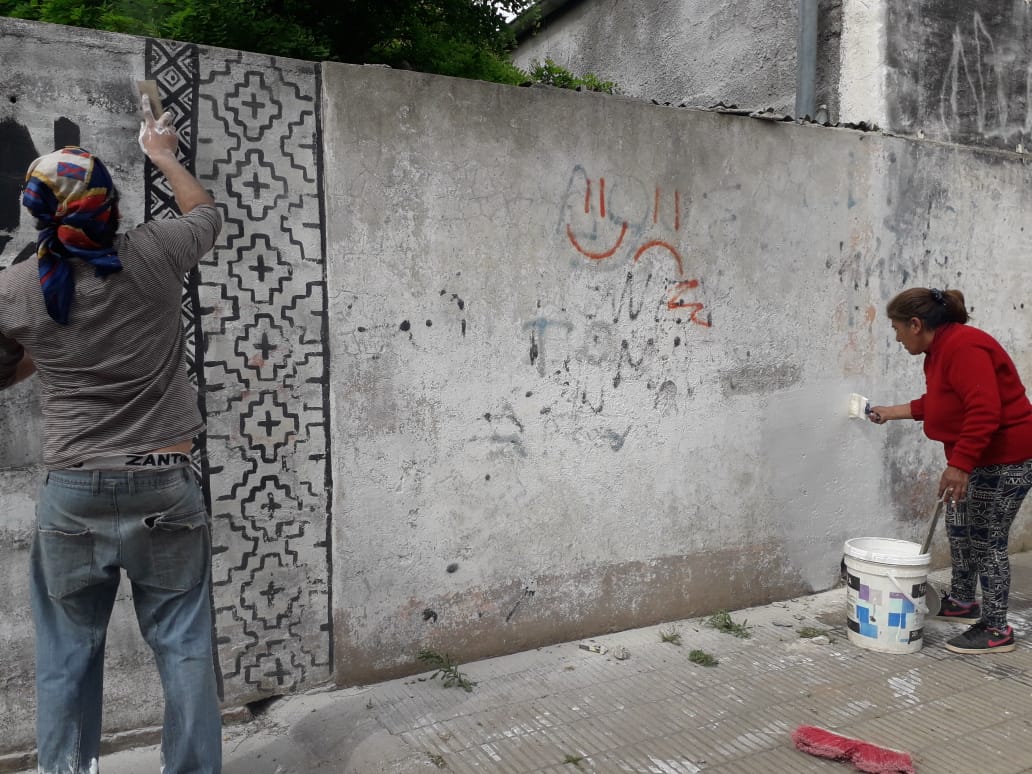 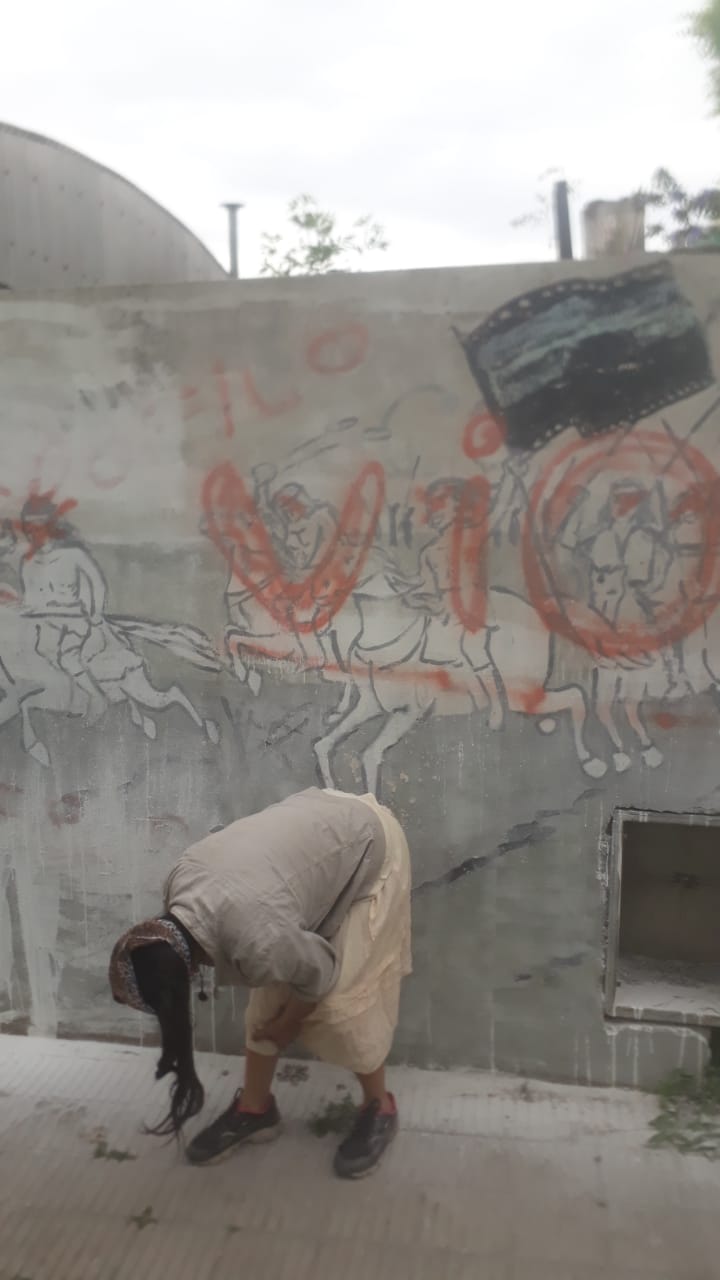 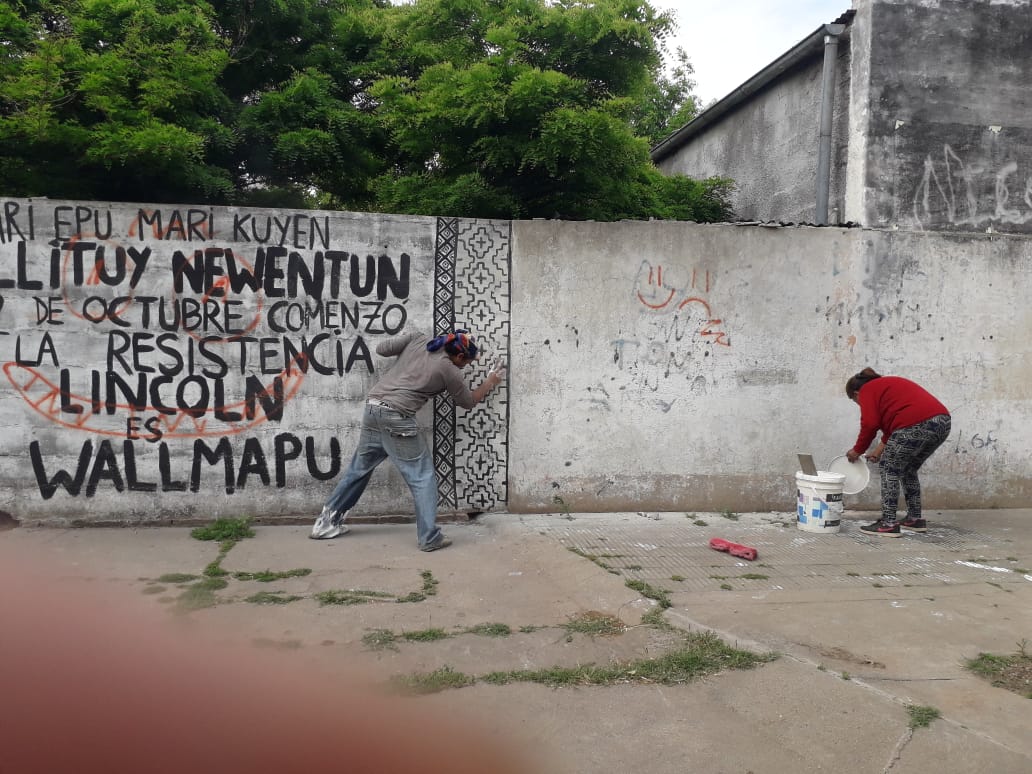 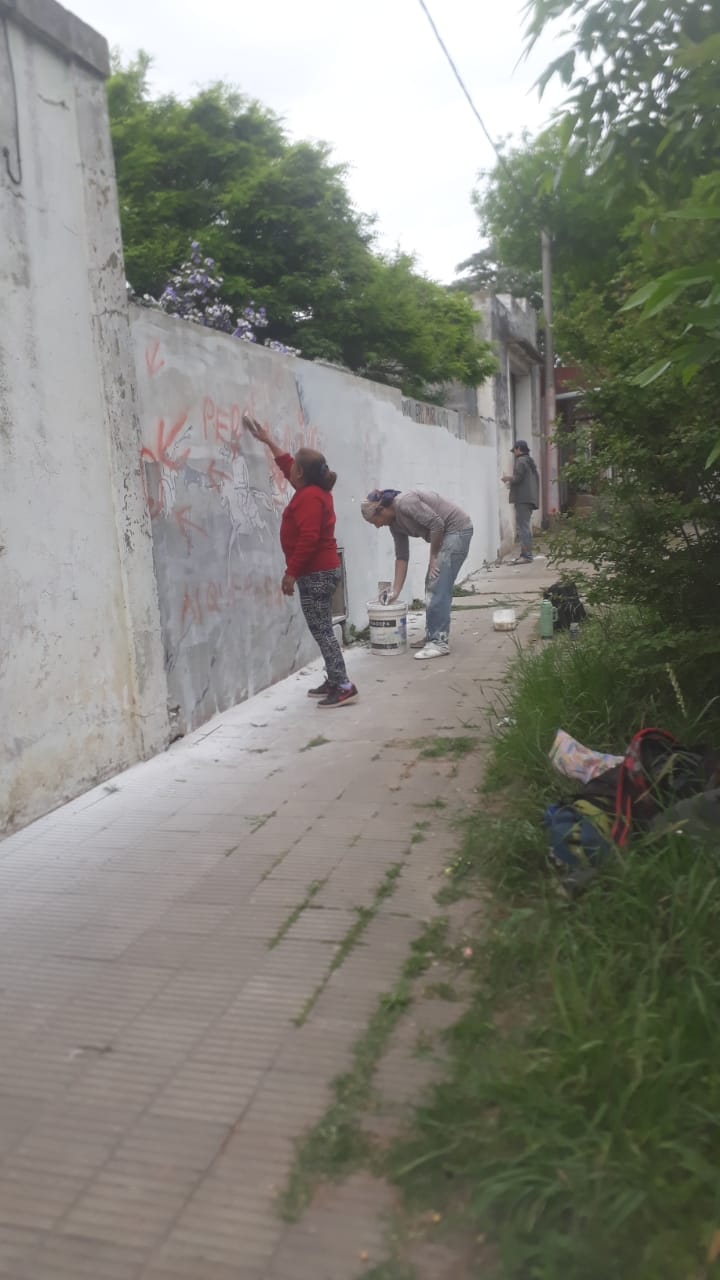 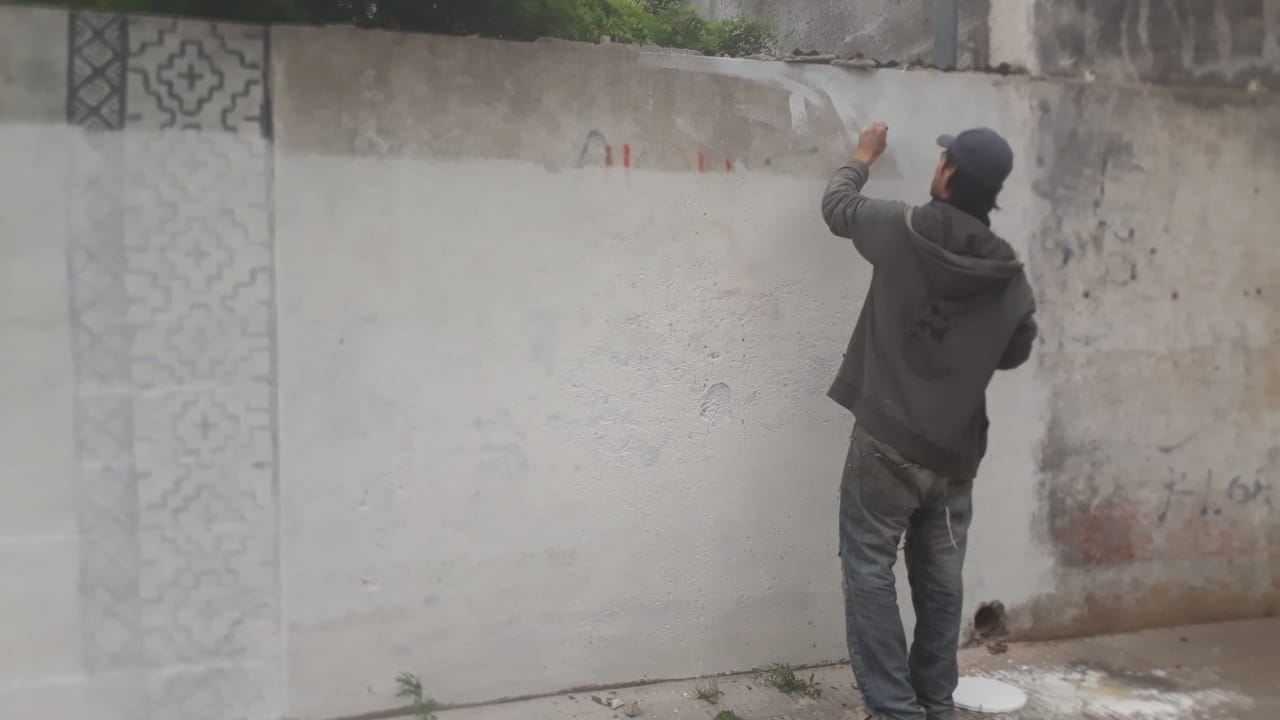 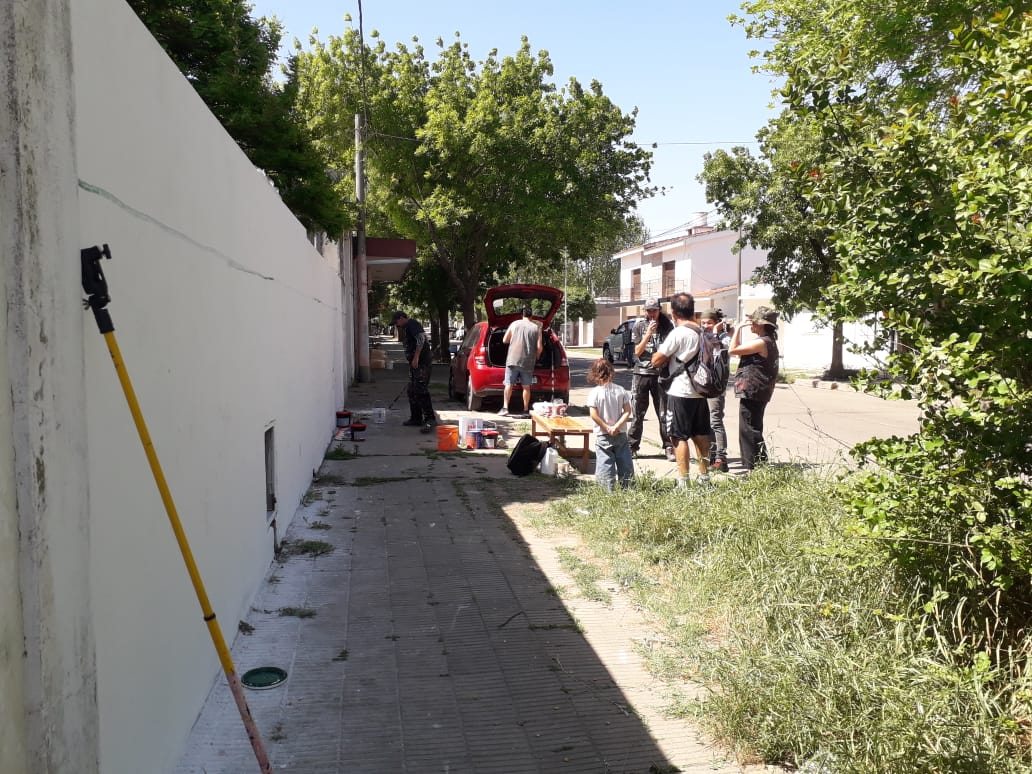 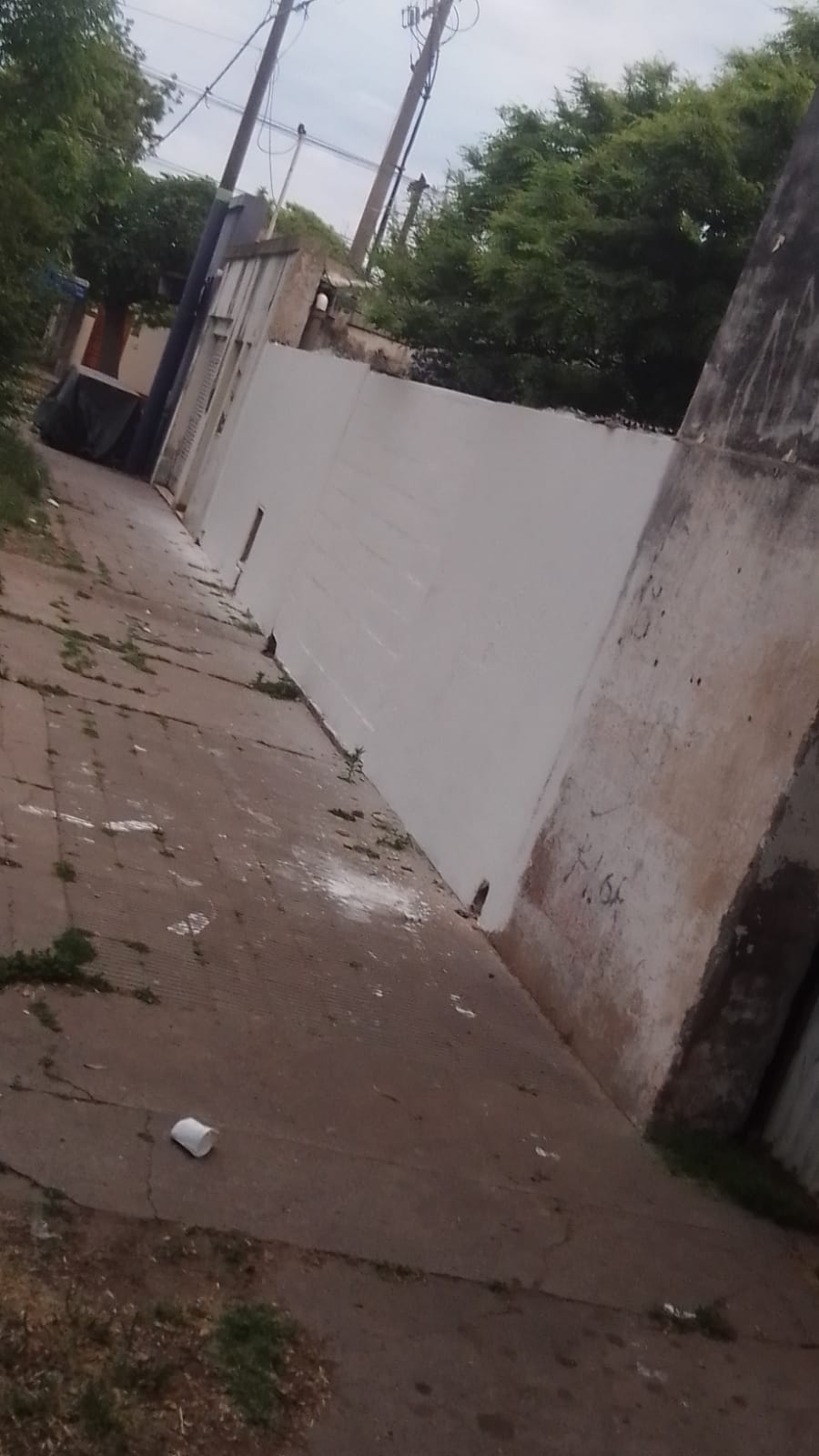 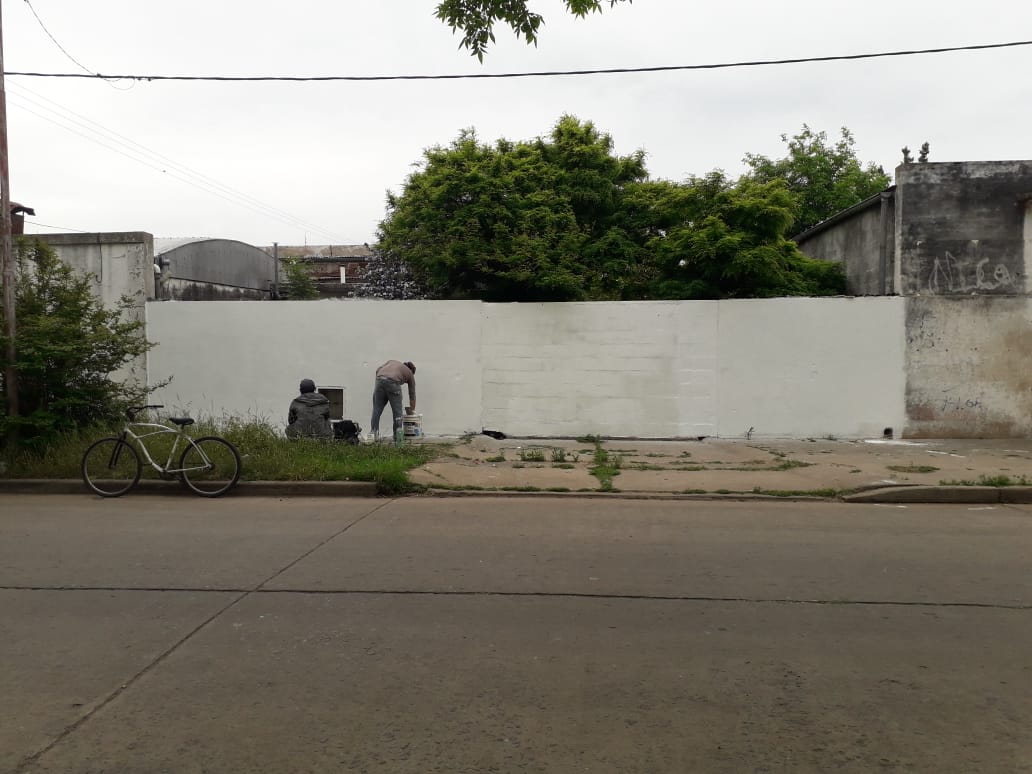 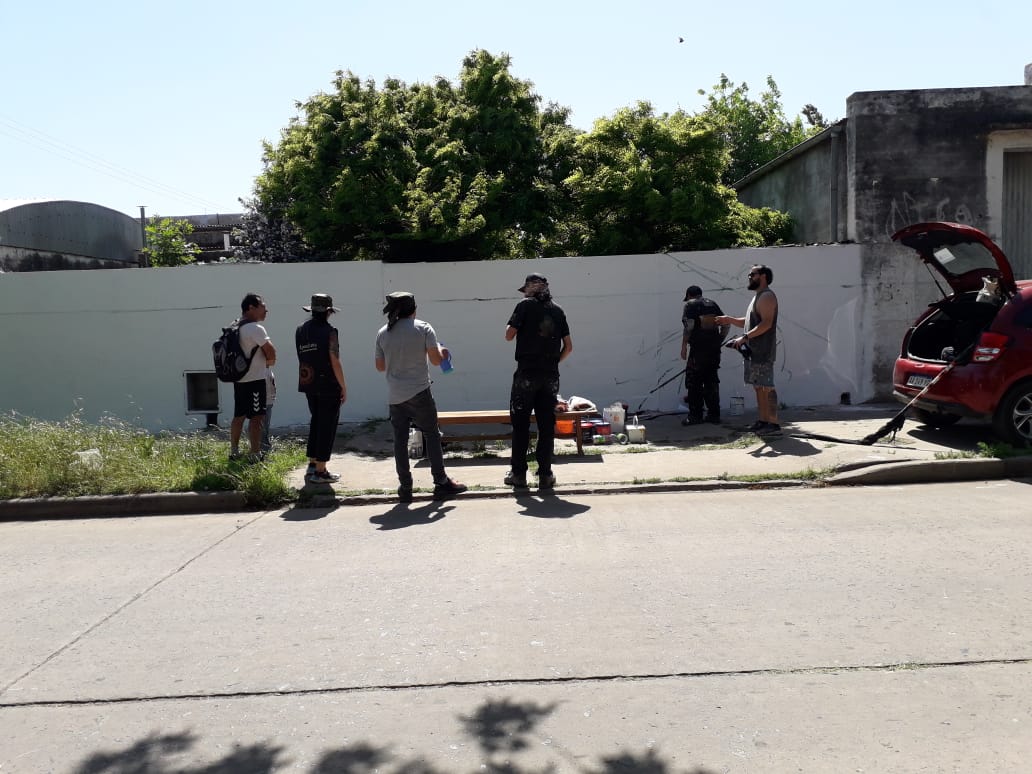 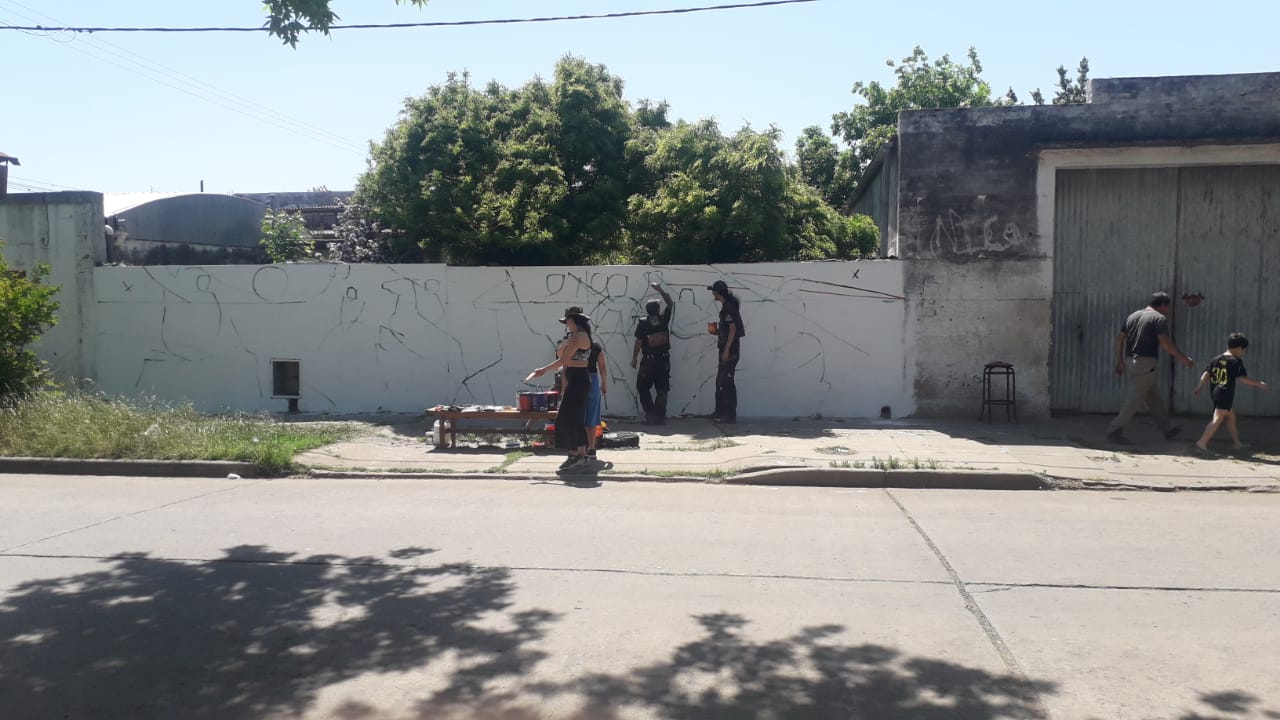 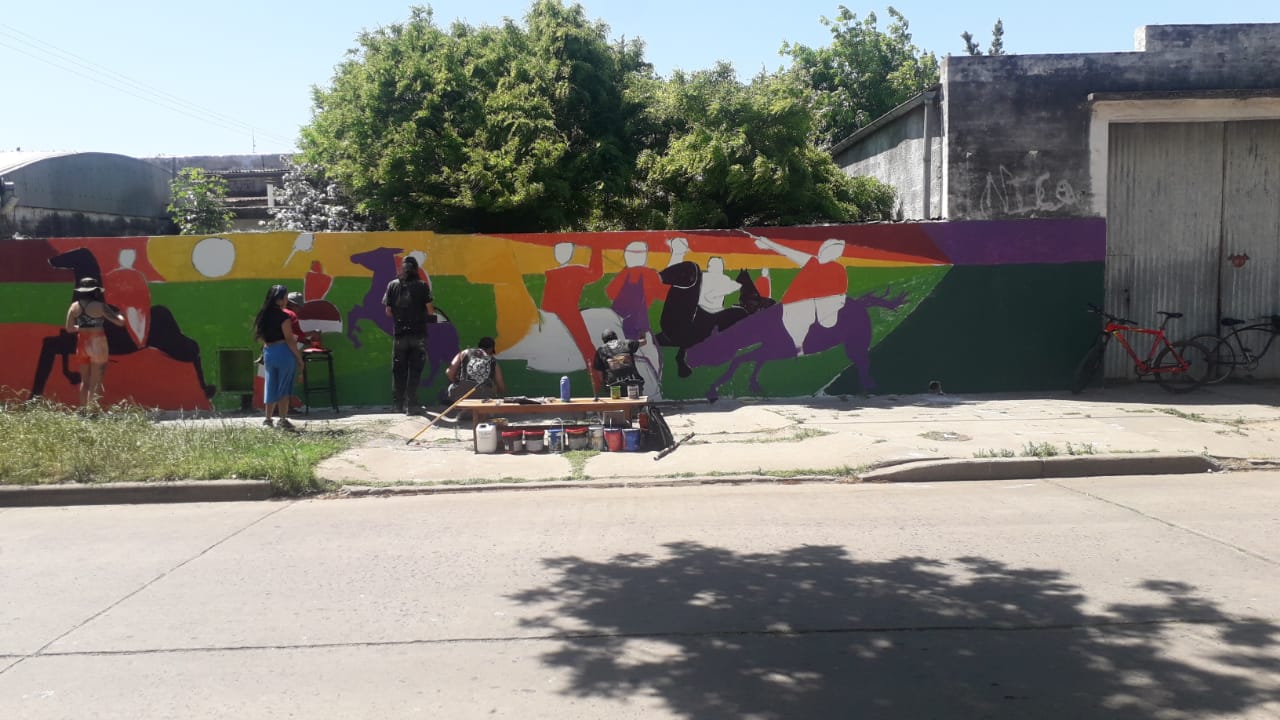 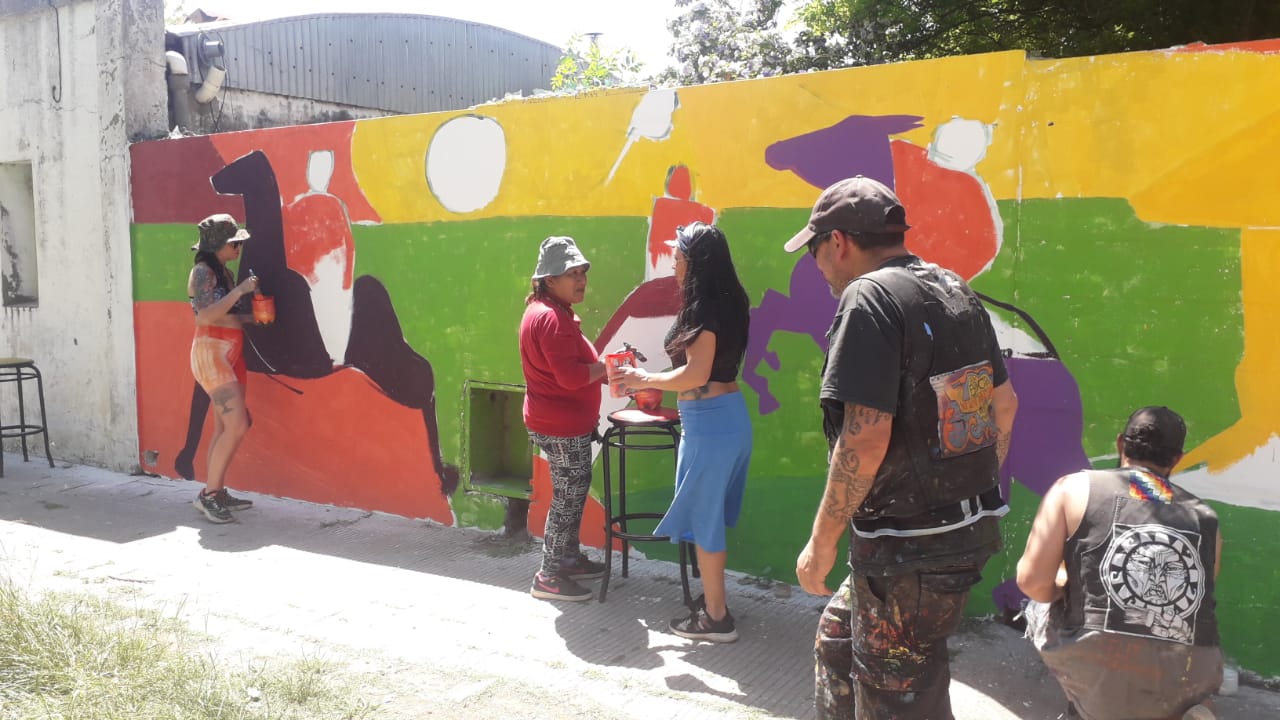 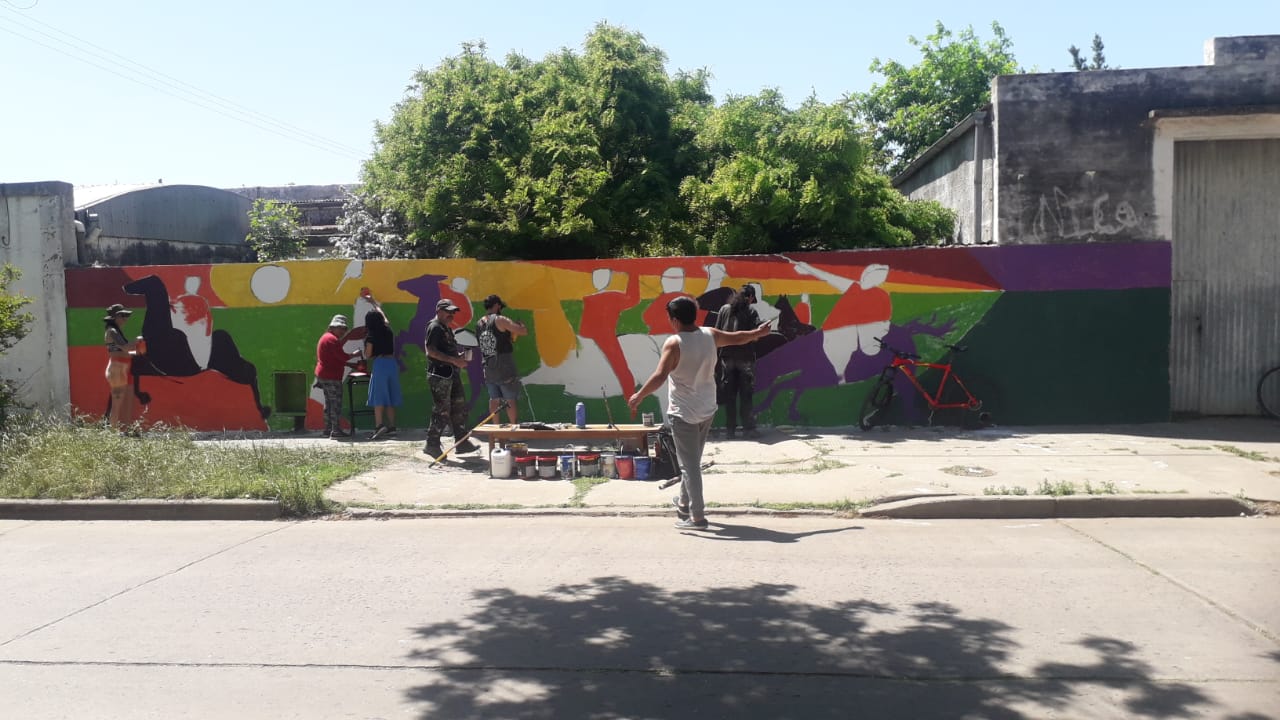 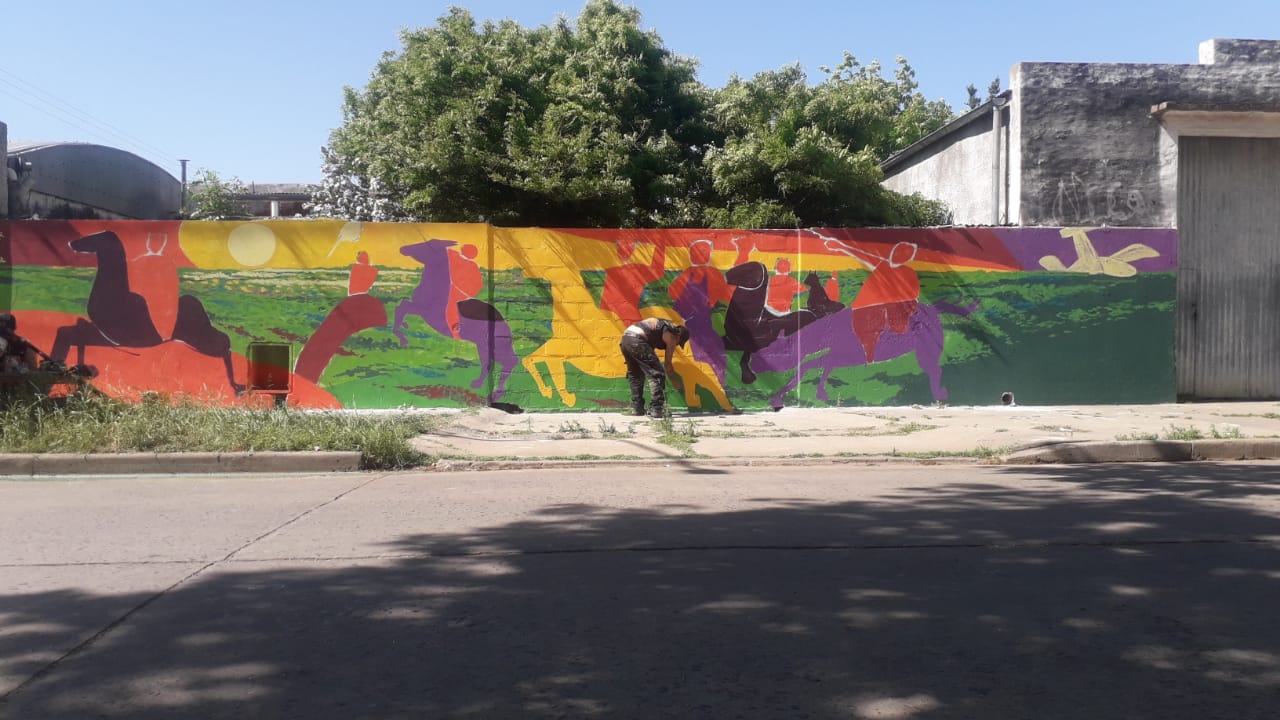 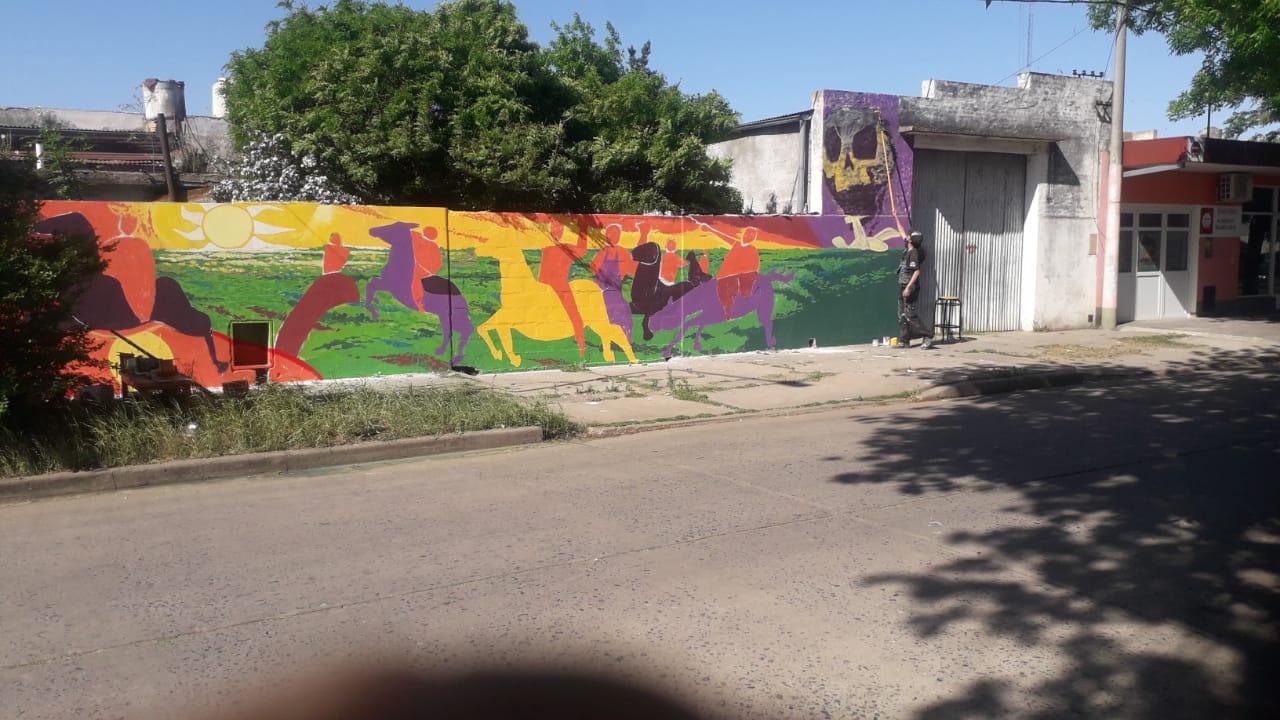 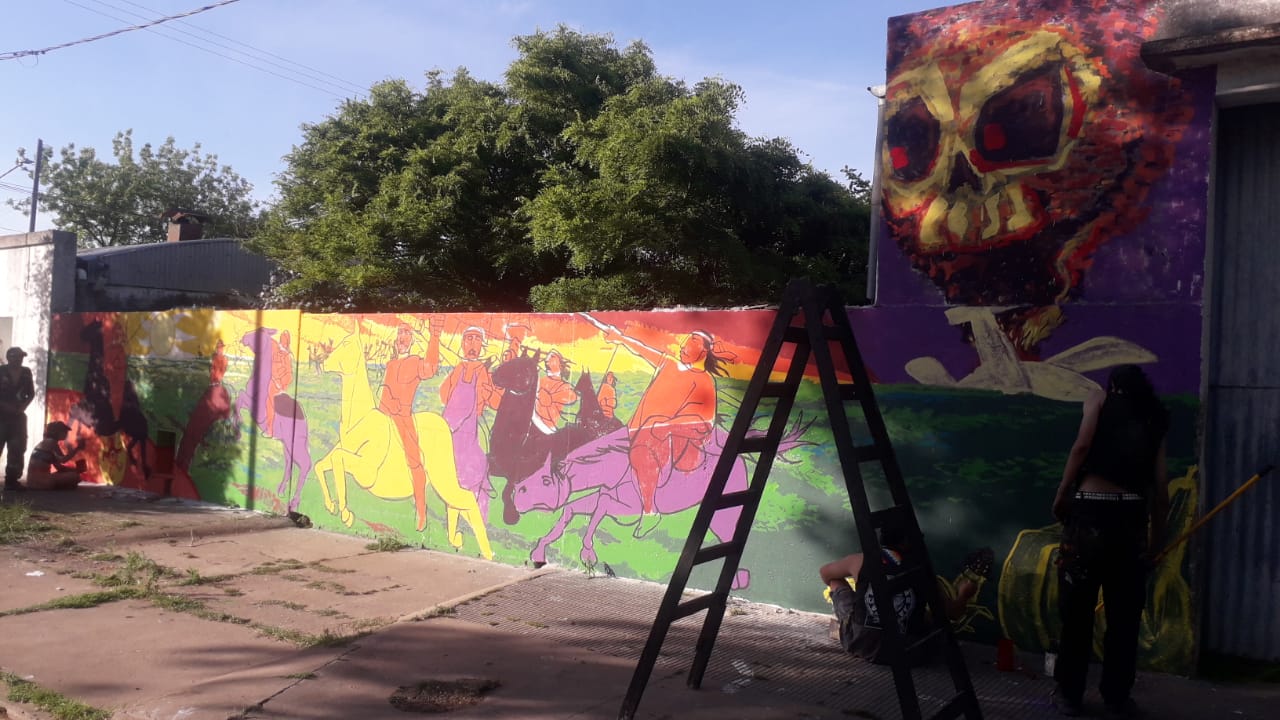 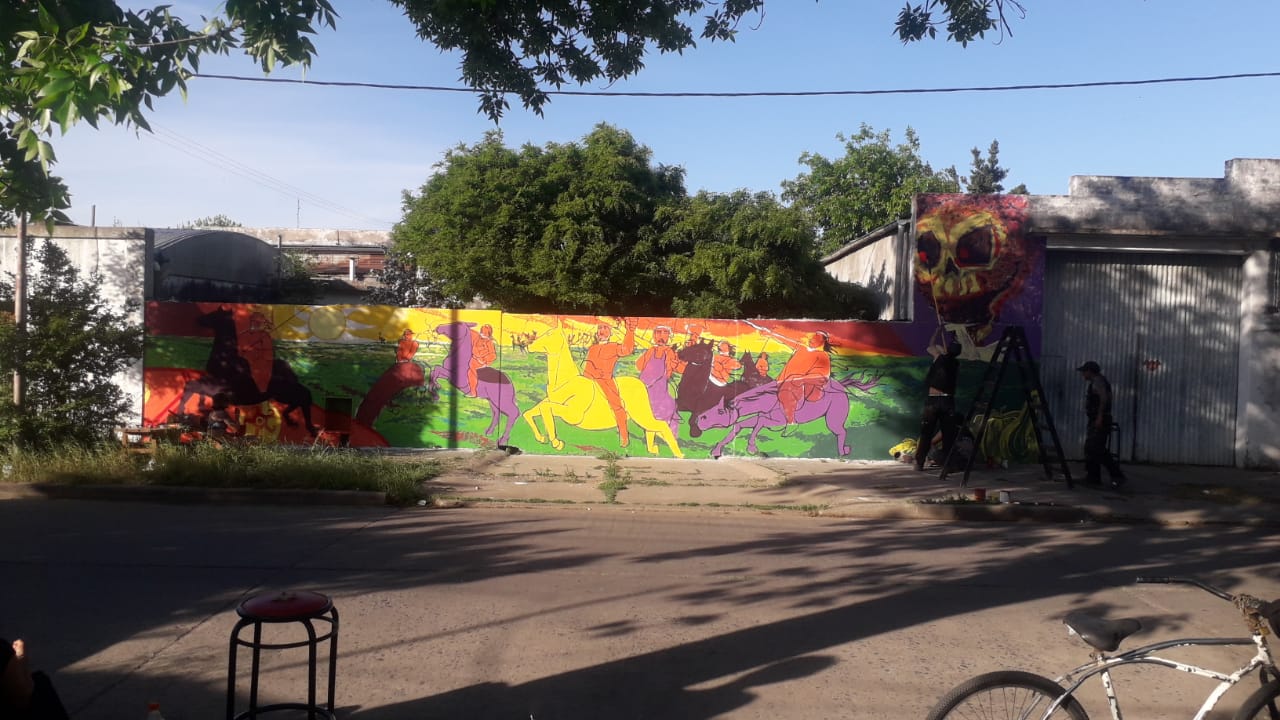 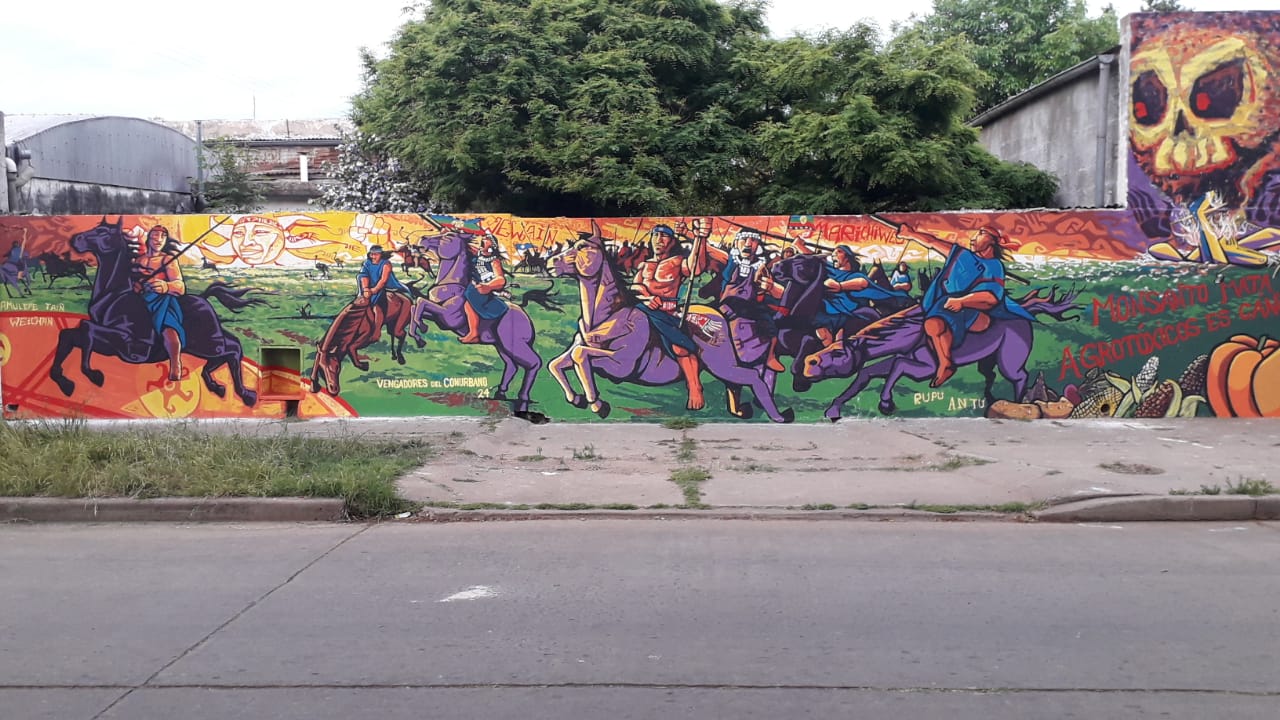 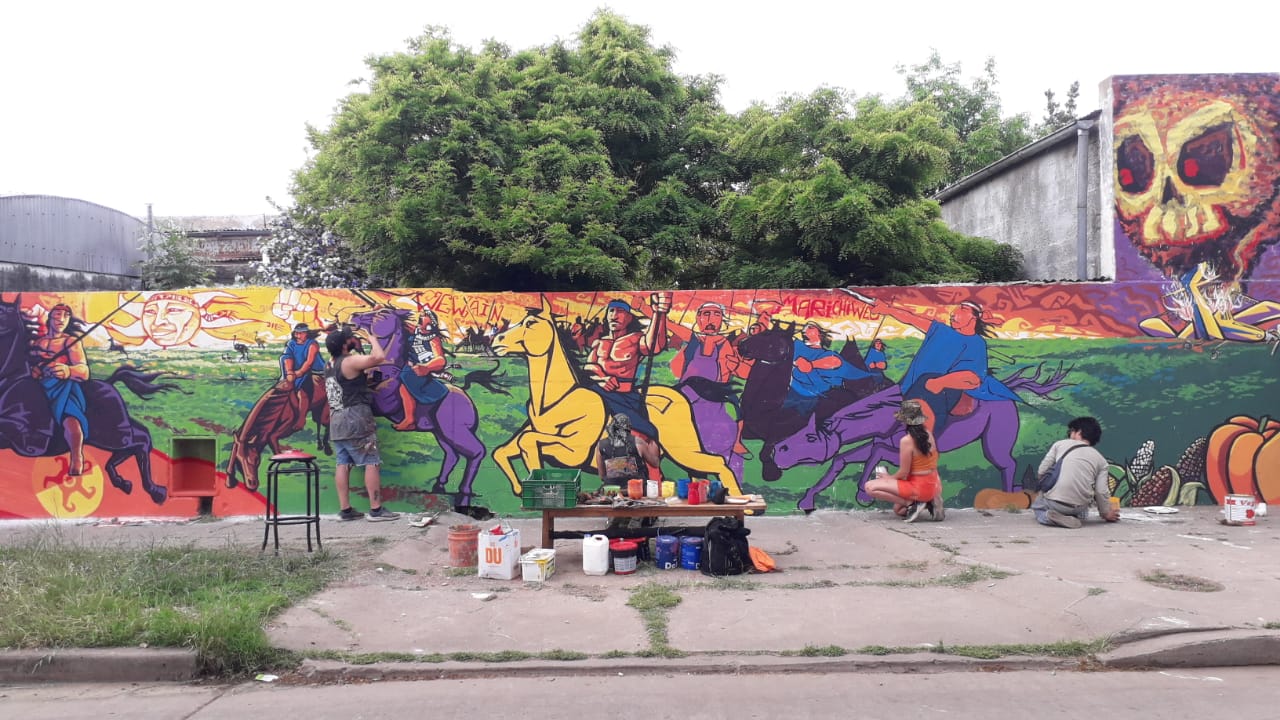 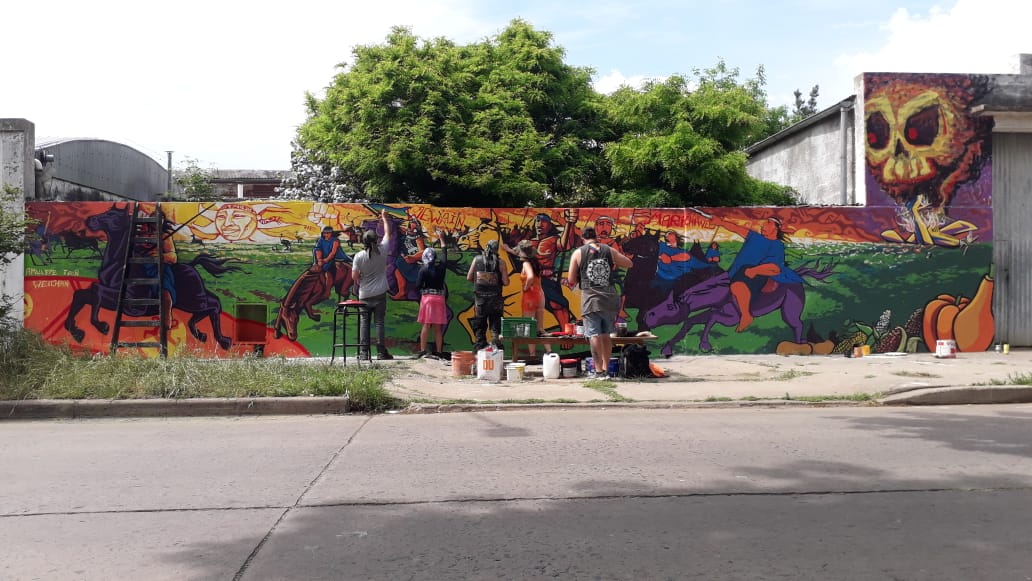 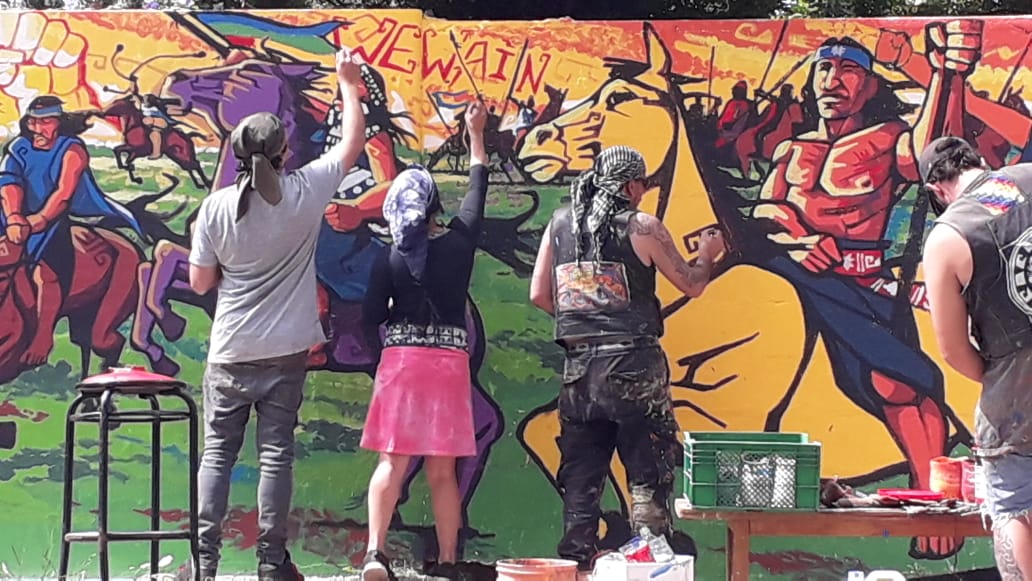 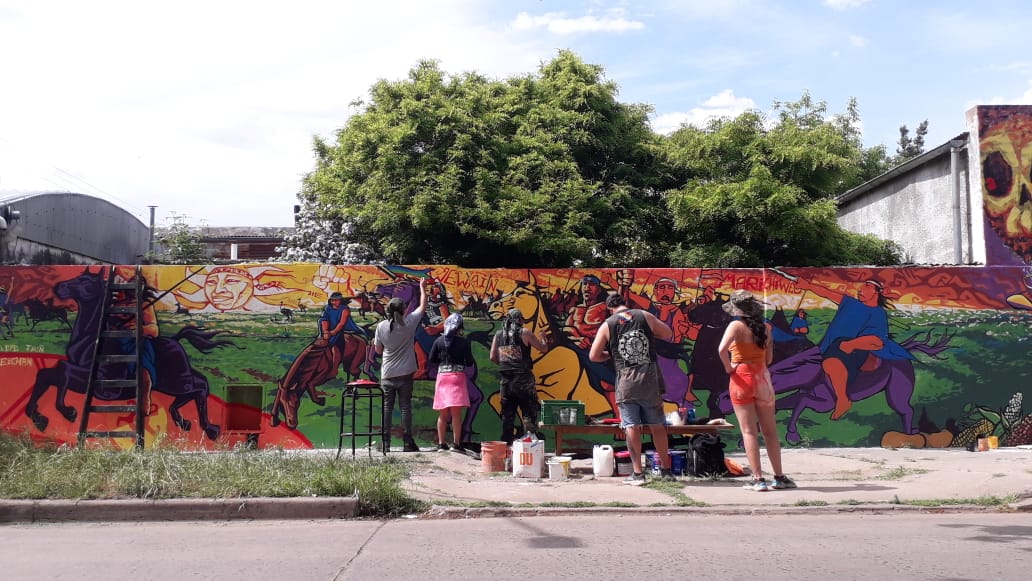 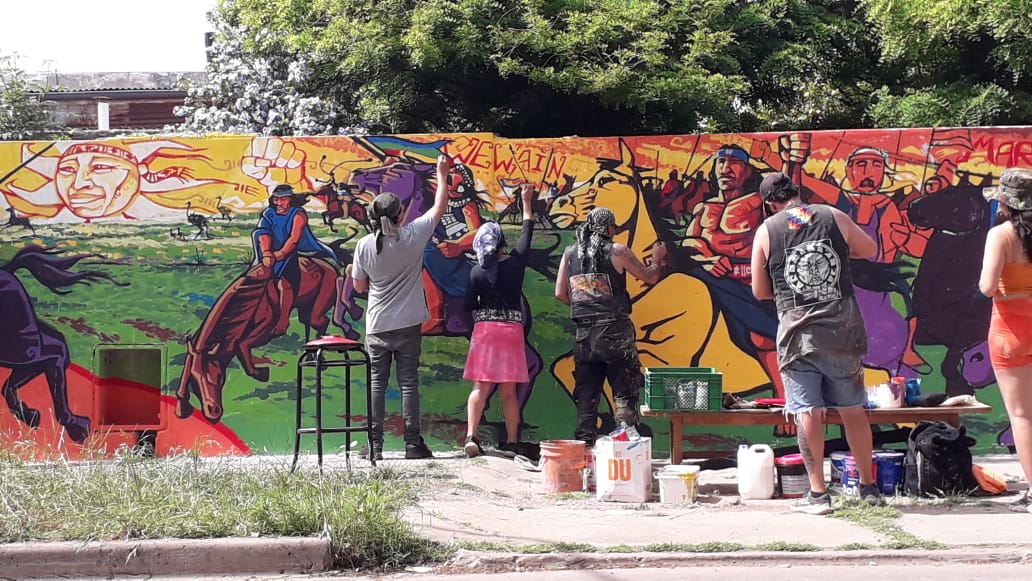 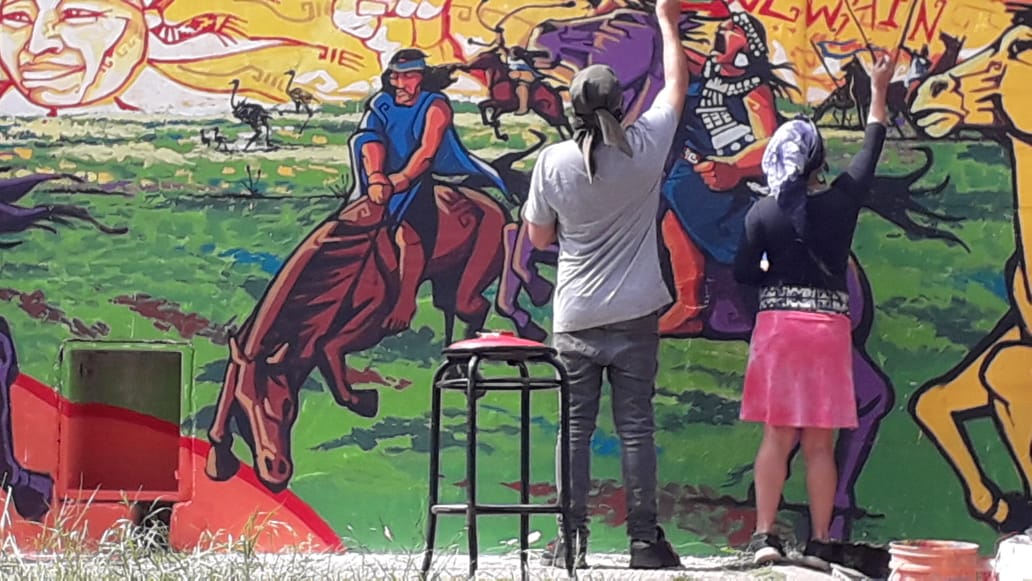 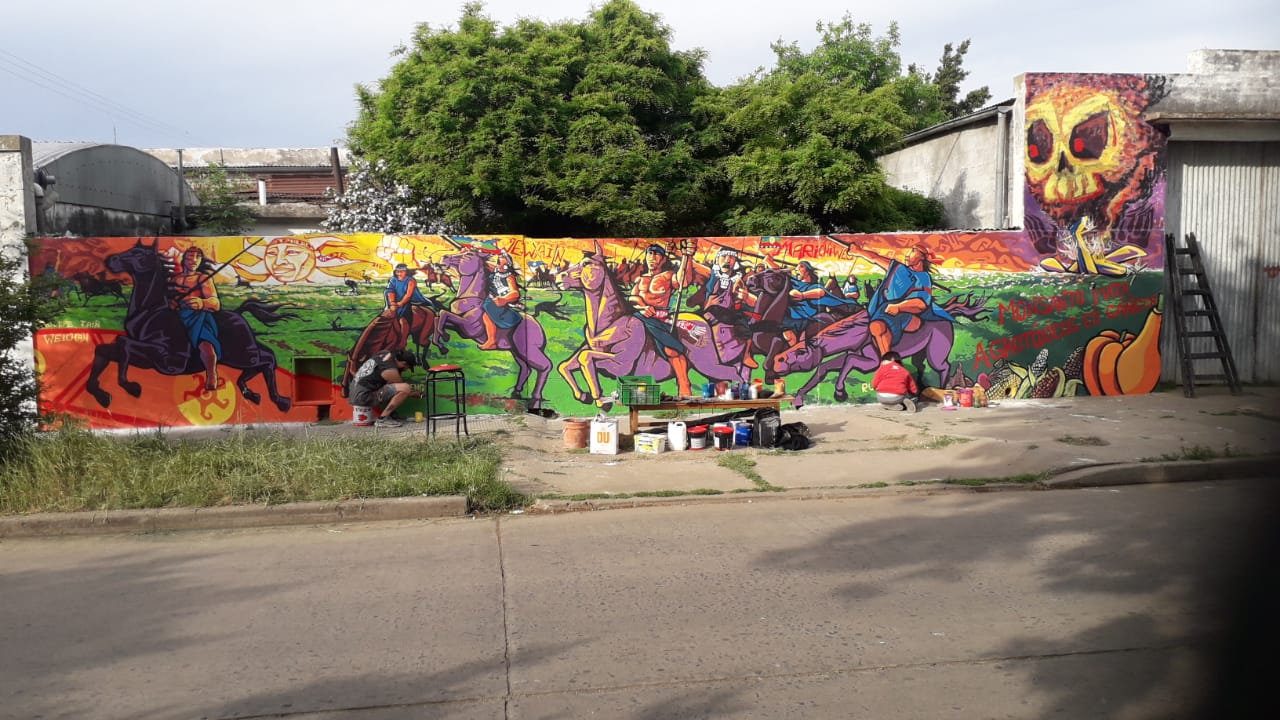 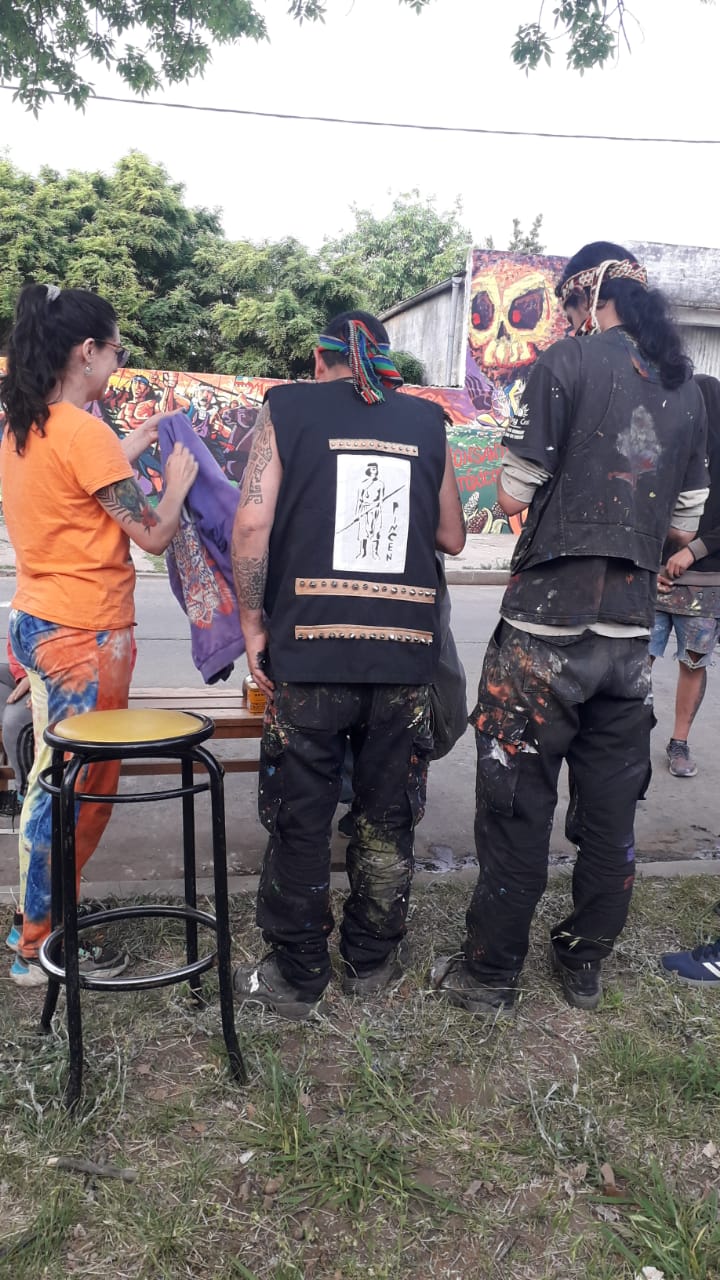 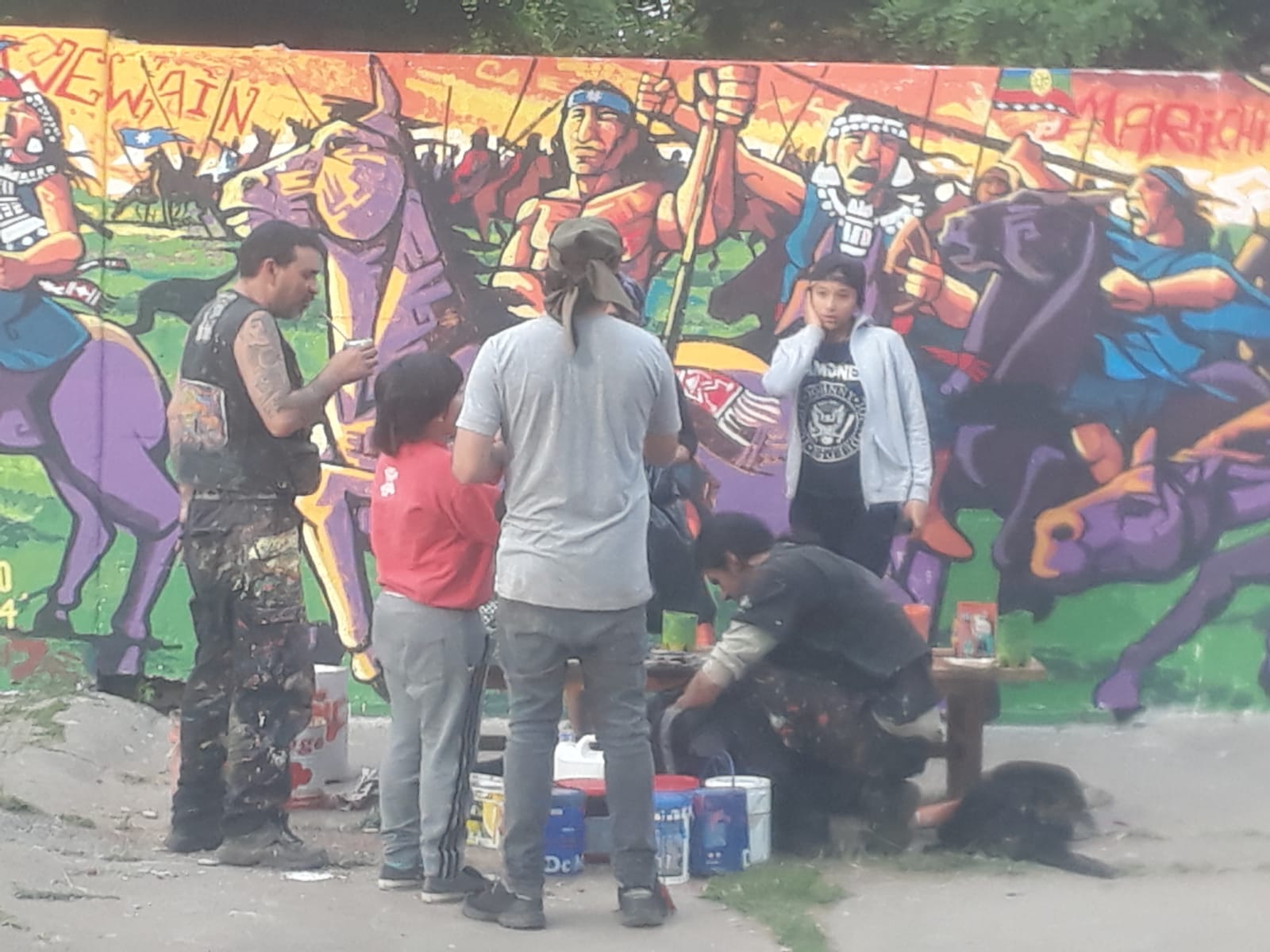 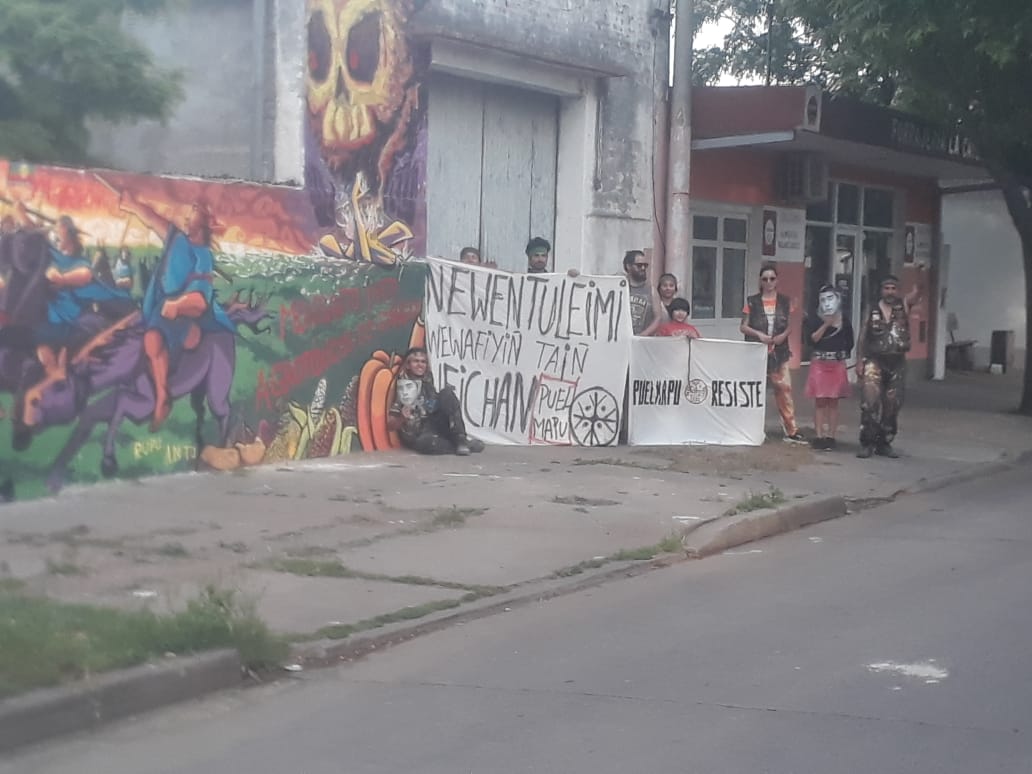 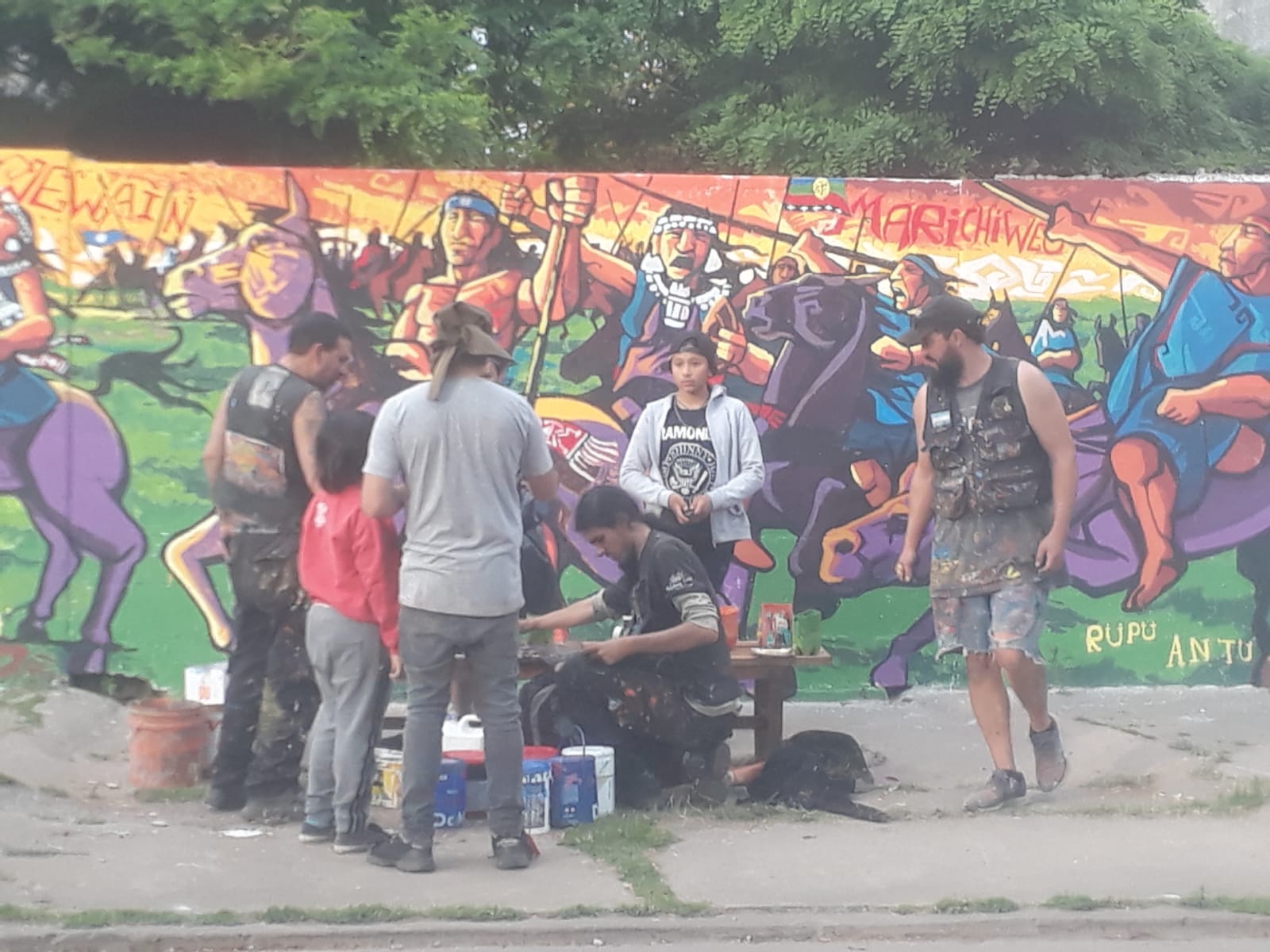 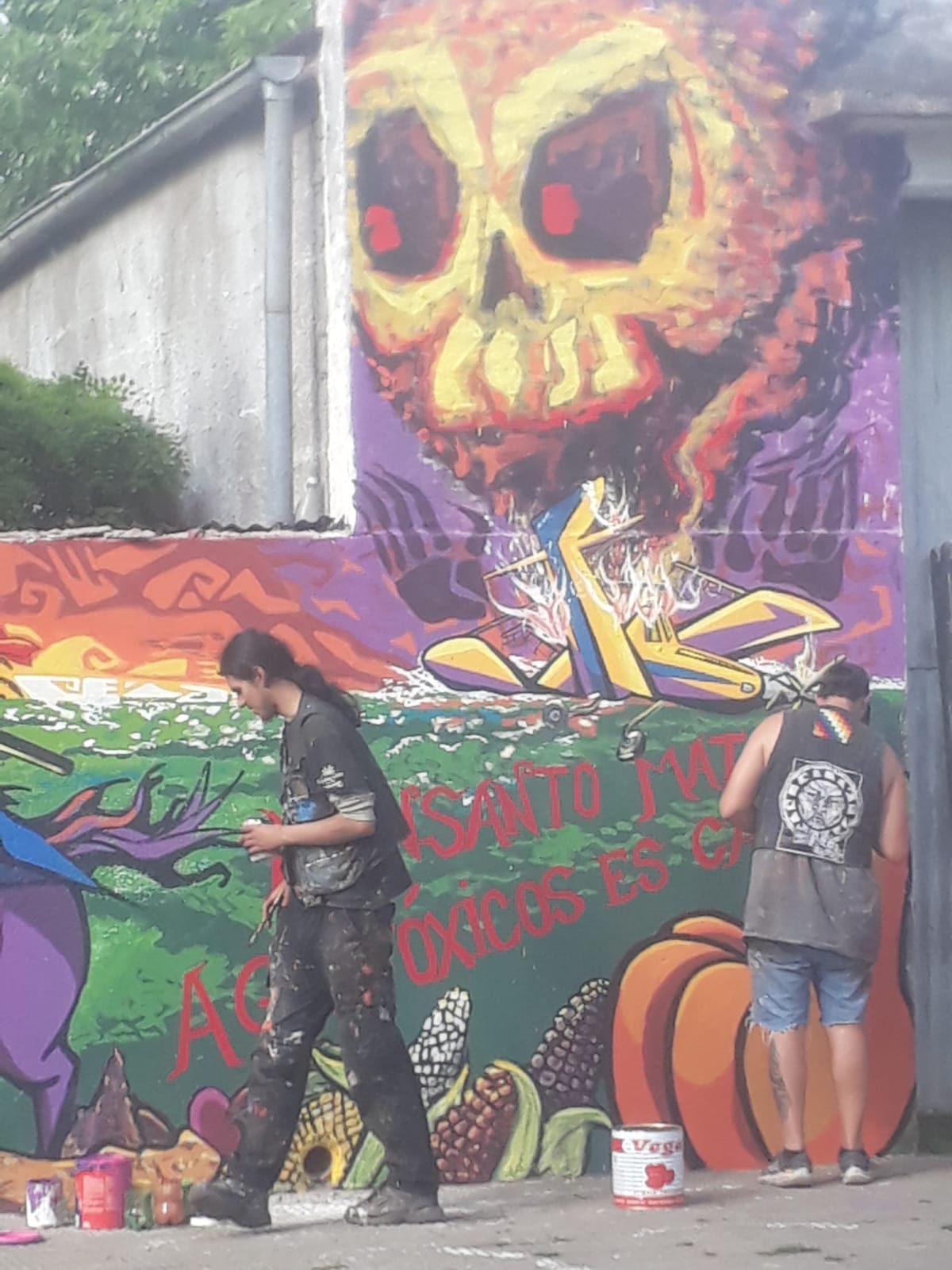 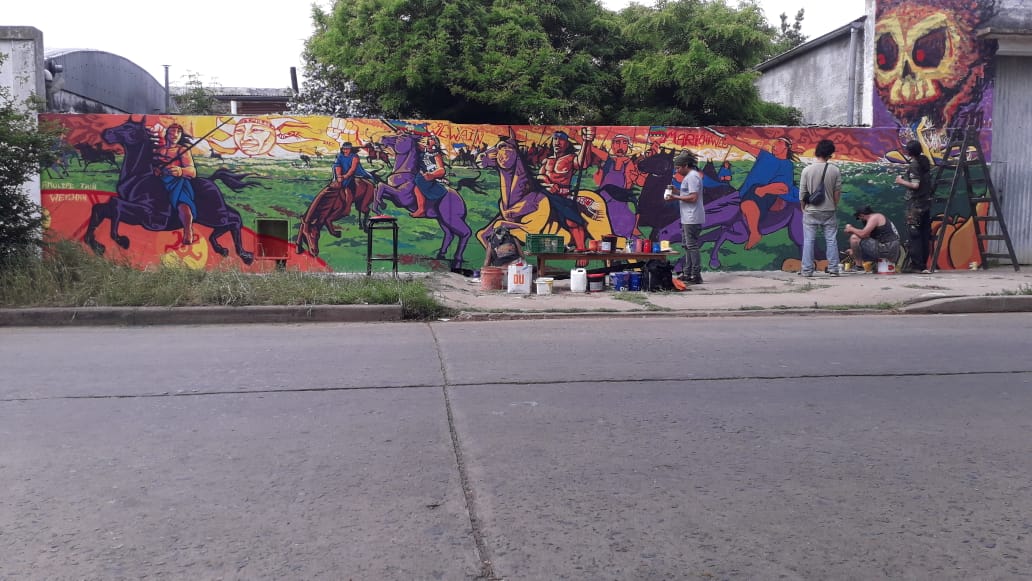 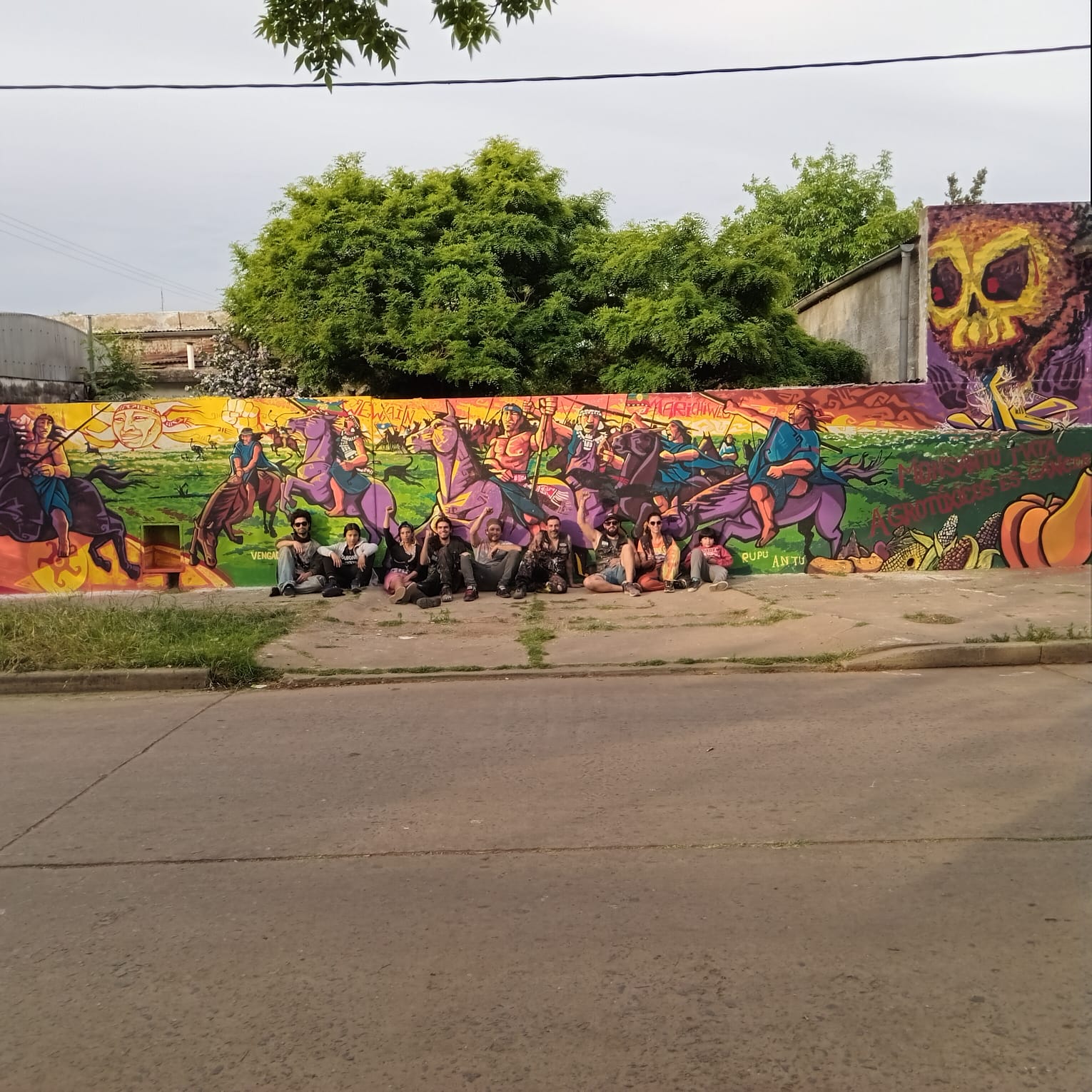 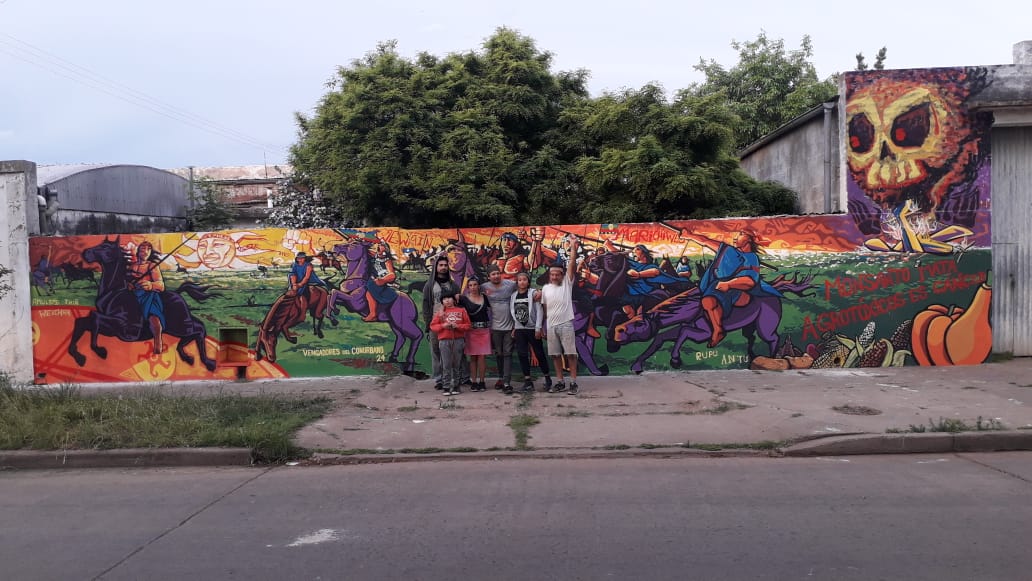 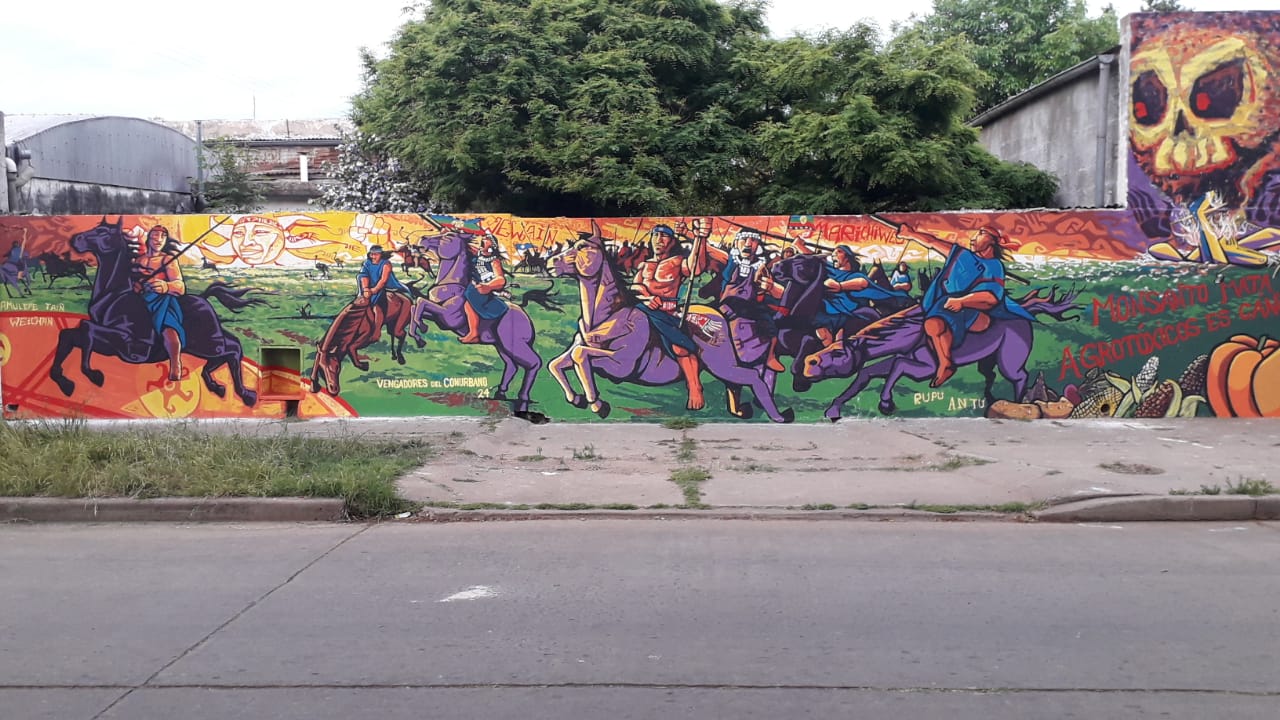 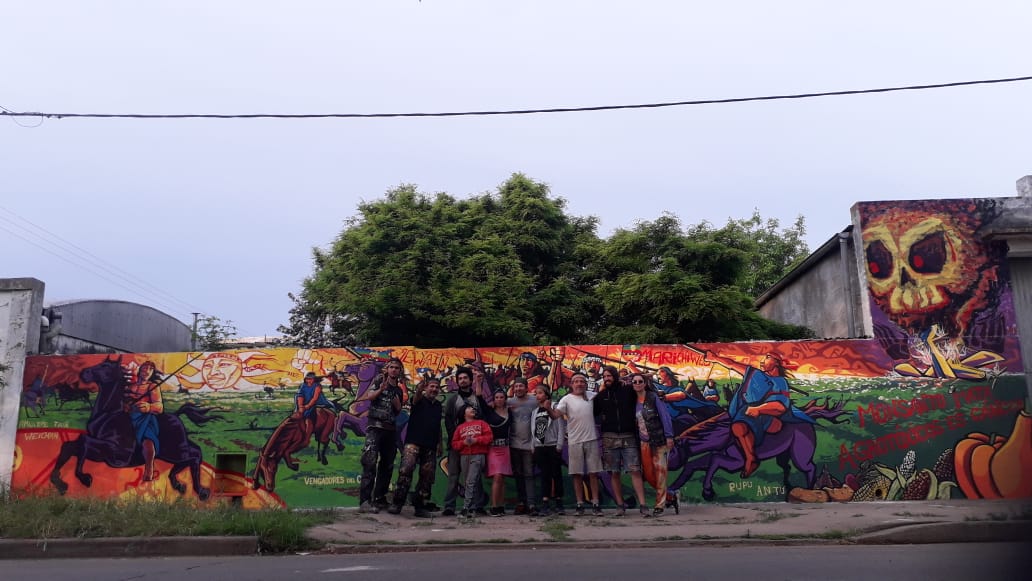